ĐÁP CA 
SAU CHÚA NHẬT VII PHỤC SINH
THỨ HAI NGÀY 13 THÁNG 05
Đức Mẹ Fatima
Sách bài đọc quyển 3
Bài đọc 1 : Is 61,9-11 trang 82, số 9
Đáp ca: trang 85, số 1
Alleluia: trang 90, số 3
Tin Mừng: Lc 11,27-28 trang 96, số 10
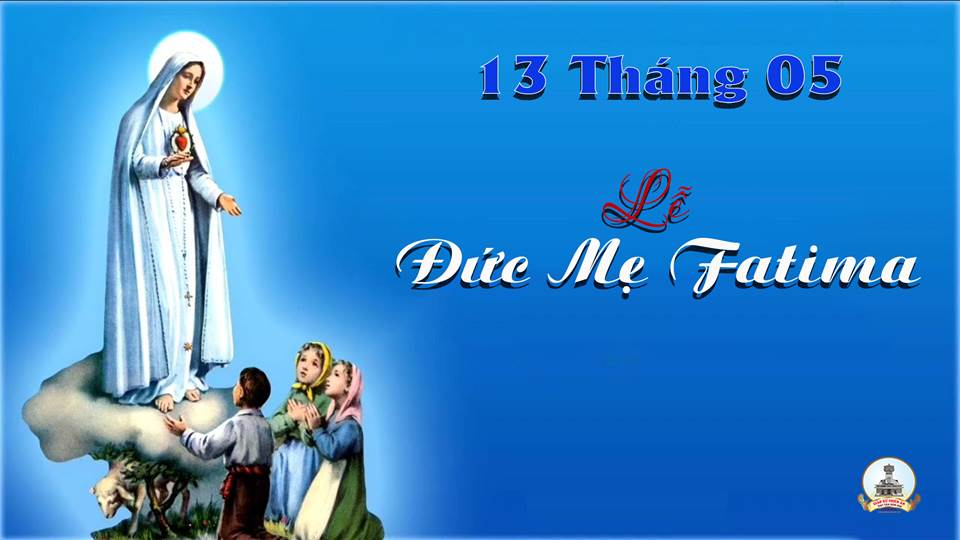 KINH VINH DANH
Chủ tế: Vinh danh Thiên Chúa trên các tầng trời.A+B: Và bình an dưới thế cho người thiện tâm.
A: Chúng con ca ngợi Chúa.
B: Chúng con chúc tụng Chúa. A: Chúng con thờ lạy Chúa. 
B: Chúng con tôn vinh Chúa.
A: Chúng con cảm tạ Chúa vì vinh quang cao cả Chúa.
B: Lạy Chúa là Thiên Chúa, là Vua trên trời, là Chúa Cha toàn năng.
A: Lạy con một Thiên Chúa,            Chúa Giêsu Kitô.
B: Lạy Chúa là Thiên Chúa, là Chiên Thiên Chúa là Con Đức Chúa Cha.
A: Chúa xóa tội trần gian, xin thương xót chúng con.
B: Chúa xóa tội trần gian, xin nhậm lời chúng con cầu khẩn.
A: Chúa ngự bên hữu Đức Chúa Cha, xin thương xót chúng con.
B: Vì lạy Chúa Giêsu Kitô, chỉ có Chúa là Đấng Thánh.
Chỉ có Chúa là Chúa, chỉ có Chúa là đấng tối cao.
A+B: Cùng Đức Chúa Thánh Thần trong vinh quang Đức Chúa Cha. 
Amen.
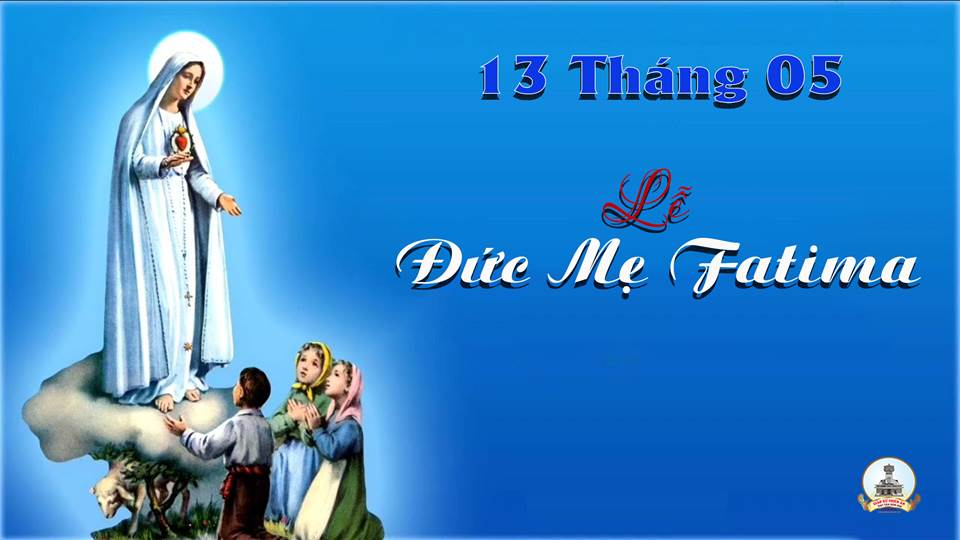 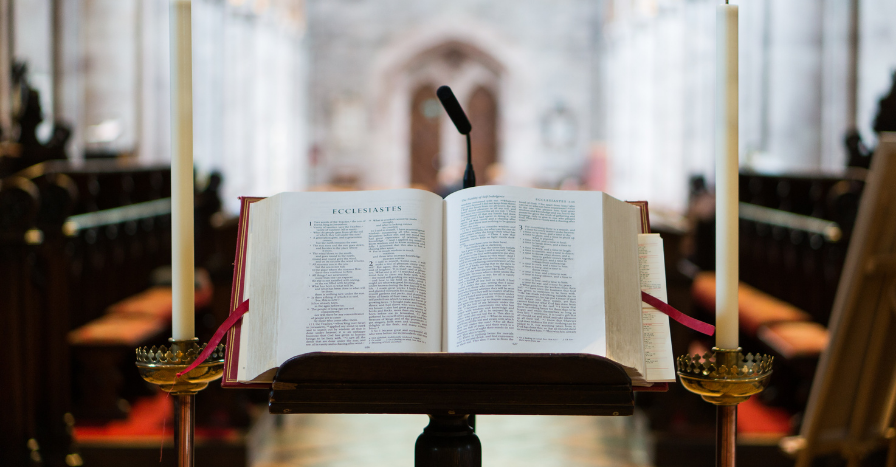 Tôi mừng rỡ muôn phần nhờ Đức Chúa.
Bài trích sách ngôn sứ I-sai-a
Đáp ca:
Tâm hồn con hỷ hoan vì Chúa, là đấng cứu độ con.
Alleluia-Alleluia:
Đức Trinh Nữ Maria thật diễm phúc, vì Mẹ hằng ghi nhớ lời Thiên Chúa, và suy đi nghĩ lại trong lòng.
Alleluia:
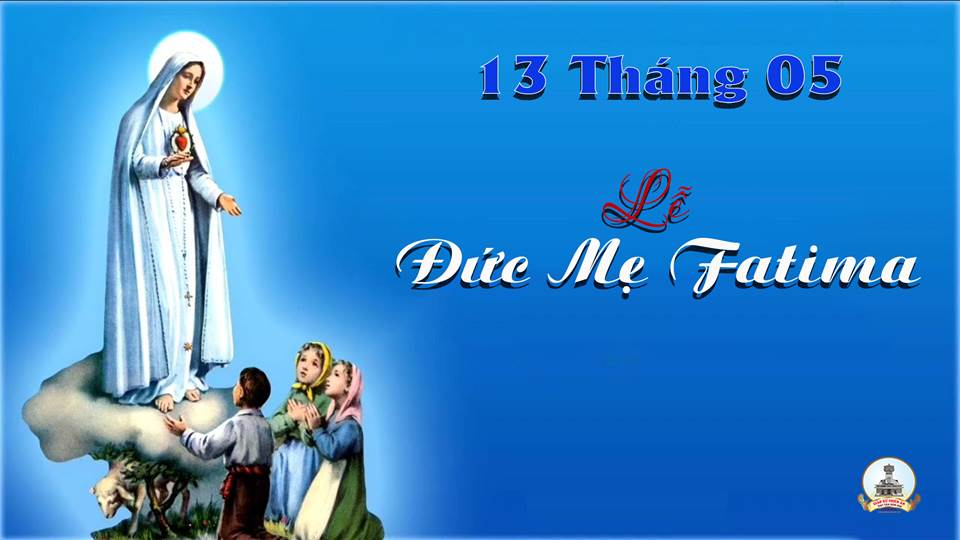 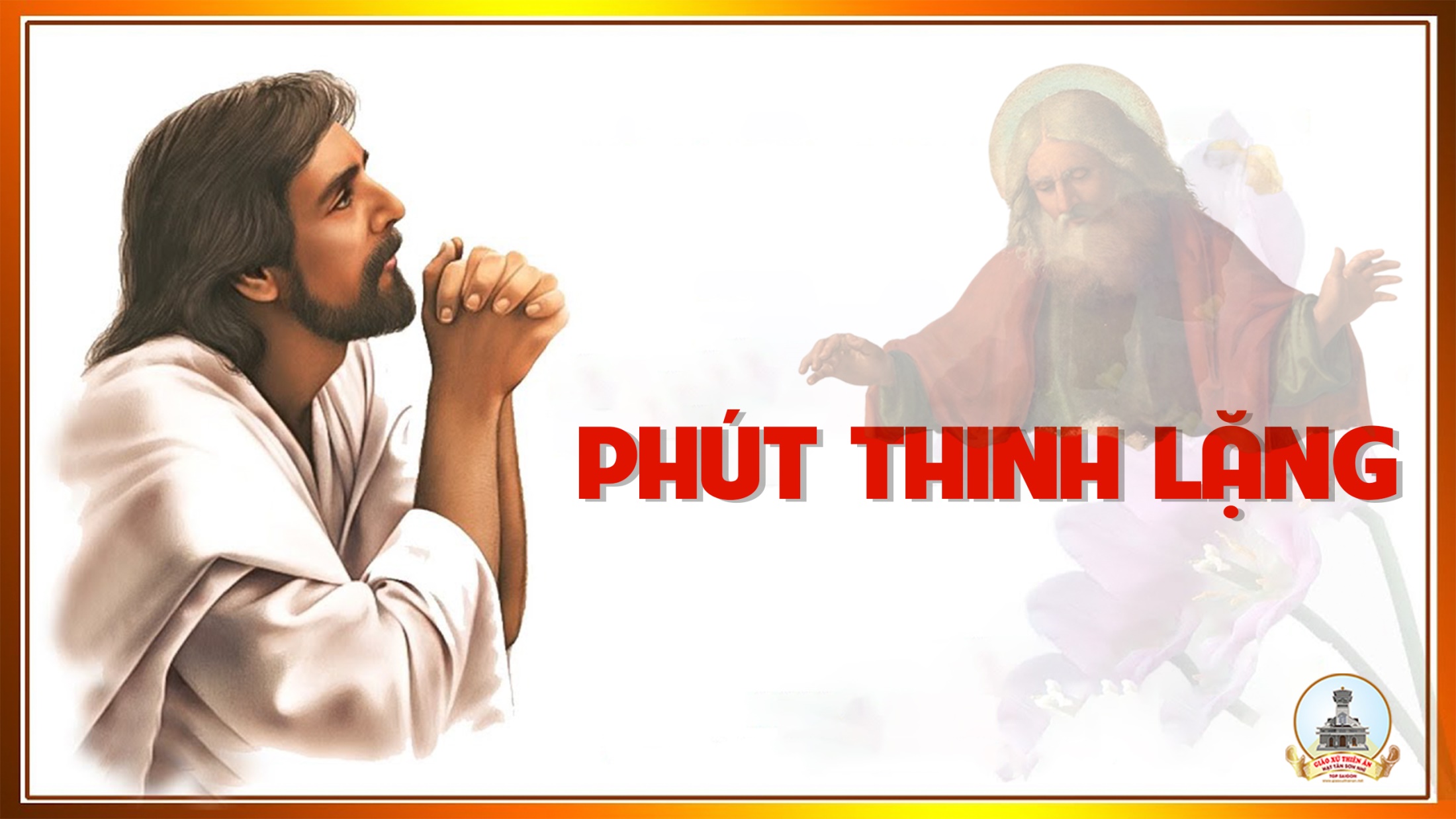 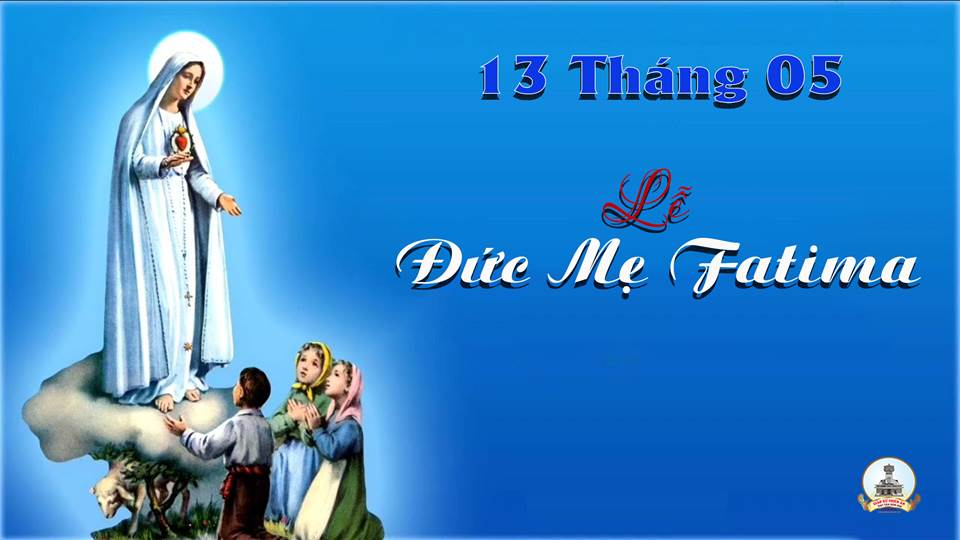 THỨ HAI
SAU CHÚA NHẬT VII PHỤC SINH
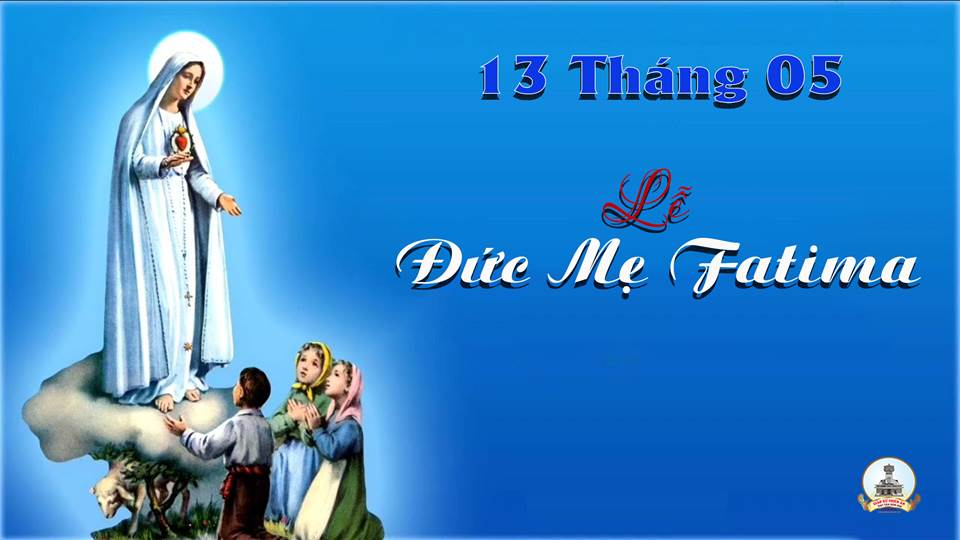 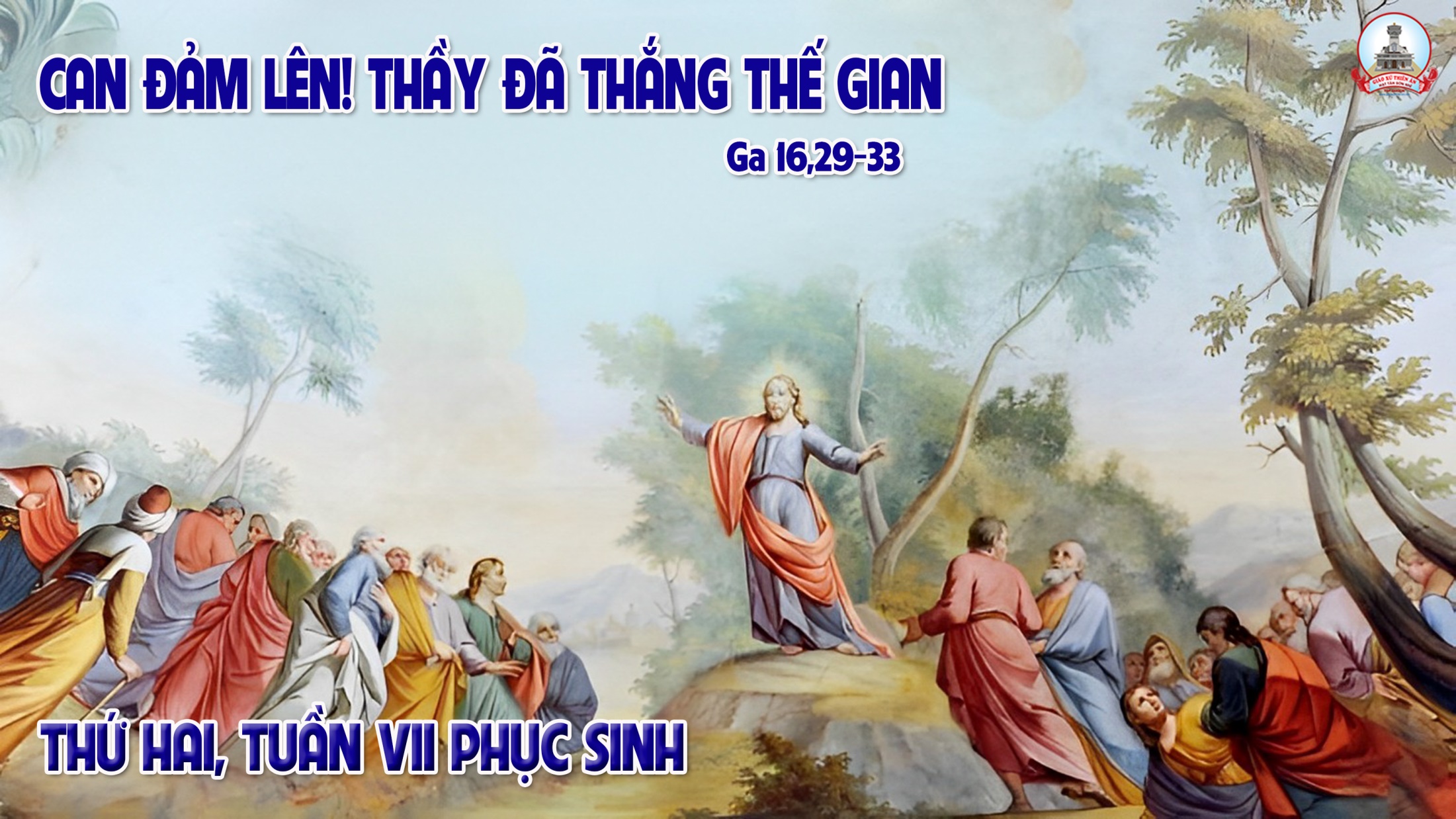 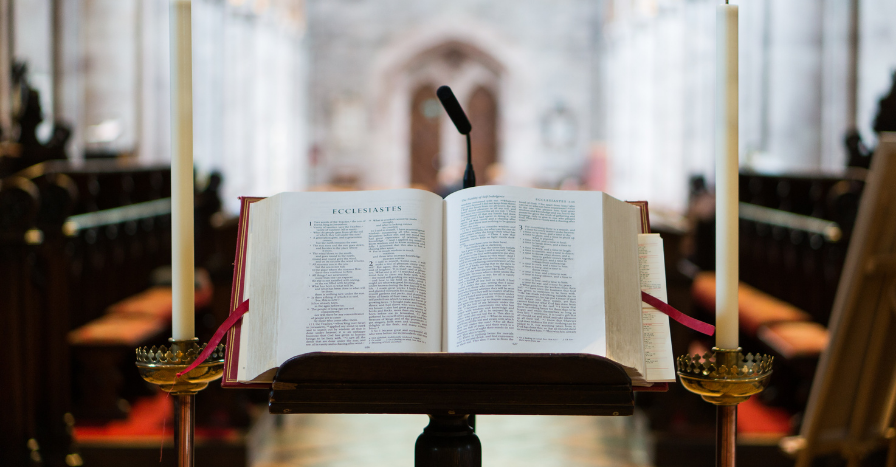 Khi tin theo, anh em đã nhận được Thánh Thần chưa ?
Bài trích sách Công vụ Tông Đồ
Đáp ca:
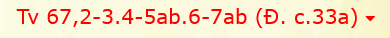 Hỡi vương quốc trần gian, nào hát khen Thượng Đế.
Alleluia-Alleluia:
Anh em đã được trỗi dậy cùng với Đức Ki-tô, nên hãy tìm kiếm những gì thuộc thượng giới, nơi Đức Ki-tô đang ngự bên hữu Thiên Chúa.
Alleluia:
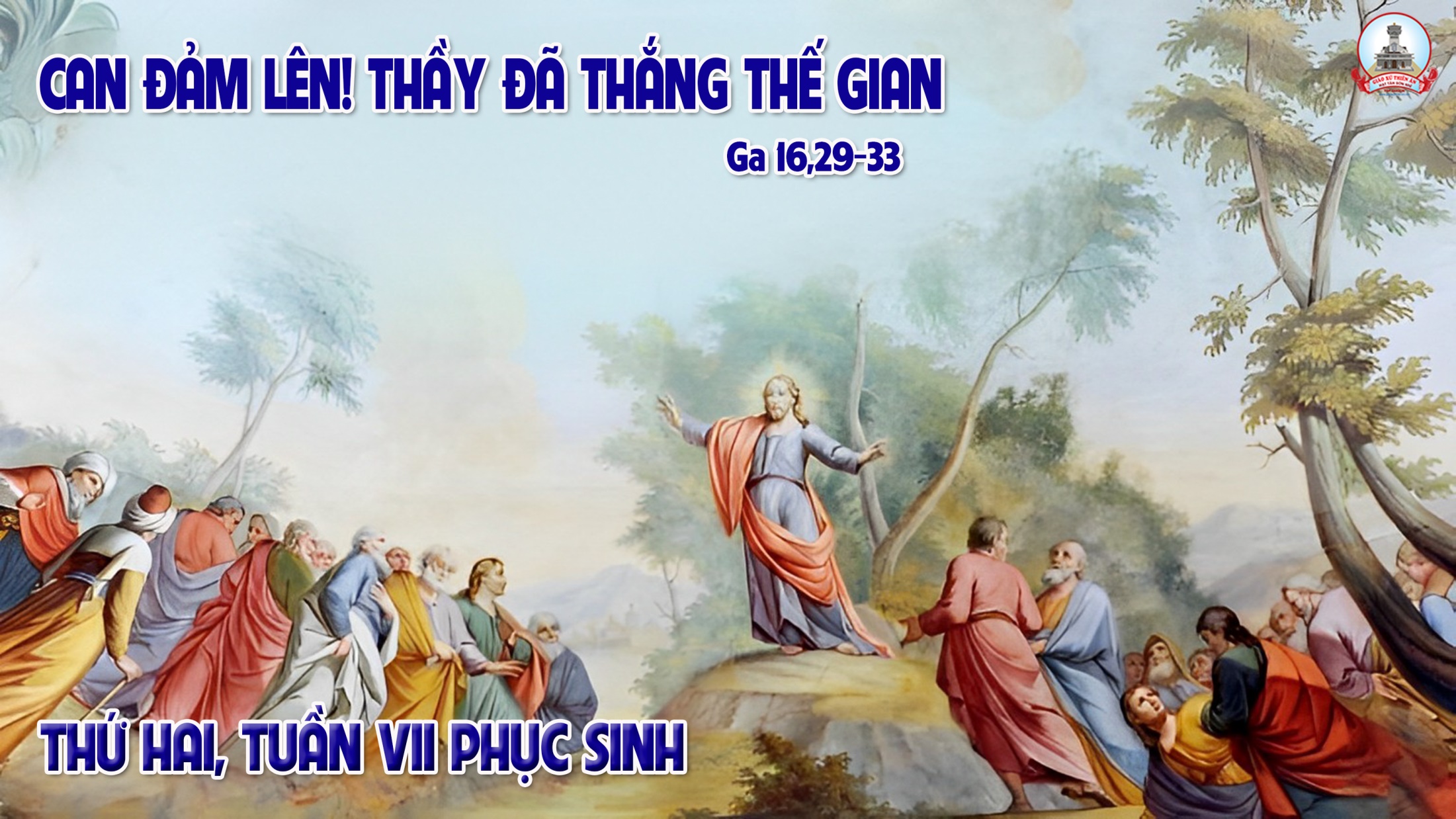 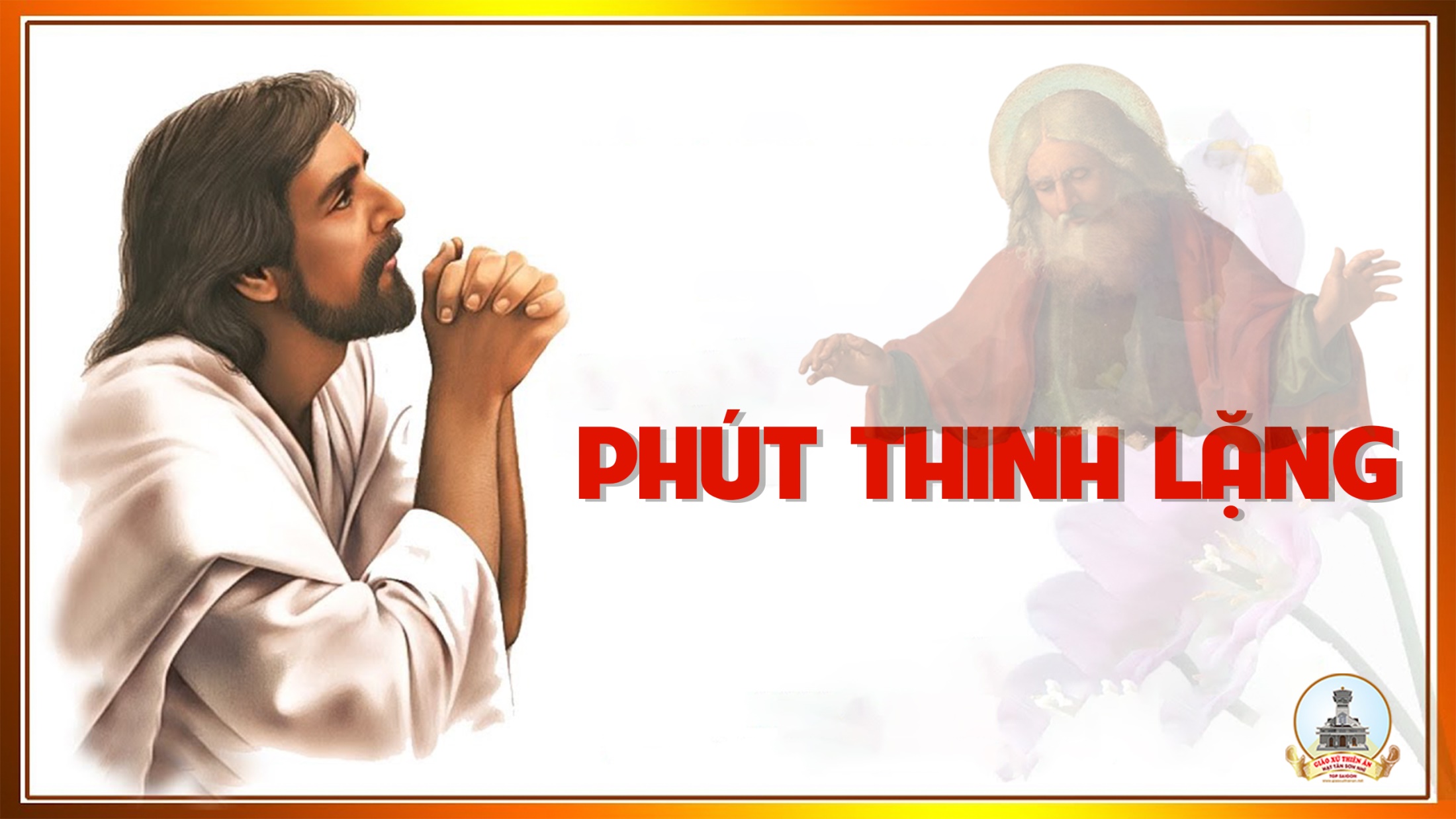 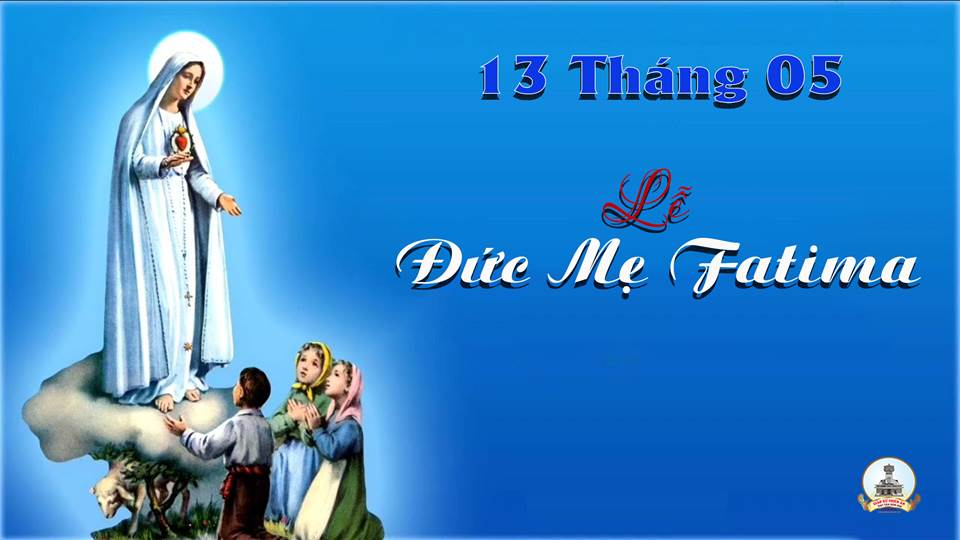 THỨ BA NGÀY 14-05THÁNH MÁC-THI-A TÔNG ĐỒLễ Kính( Sách bài đọc quyển 1 trang 728 )
KINH VINH DANH
Chủ tế: Vinh danh Thiên Chúa trên các tầng trời.A+B: Và bình an dưới thế cho người thiện tâm.
A: Chúng con ca ngợi Chúa.
B: Chúng con chúc tụng Chúa. A: Chúng con thờ lạy Chúa. 
B: Chúng con tôn vinh Chúa.
A: Chúng con cảm tạ Chúa vì vinh quang cao cả Chúa.
B: Lạy Chúa là Thiên Chúa, là Vua trên trời, là Chúa Cha toàn năng.
A: Lạy con một Thiên Chúa,            Chúa Giêsu Kitô.
B: Lạy Chúa là Thiên Chúa, là Chiên Thiên Chúa là Con Đức Chúa Cha.
A: Chúa xóa tội trần gian, xin thương xót chúng con.
B: Chúa xóa tội trần gian, xin nhậm lời chúng con cầu khẩn.
A: Chúa ngự bên hữu Đức Chúa Cha, xin thương xót chúng con.
B: Vì lạy Chúa Giêsu Kitô, chỉ có Chúa là Đấng Thánh.
Chỉ có Chúa là Chúa, chỉ có Chúa là đấng tối cao.
A+B: Cùng Đức Chúa Thánh Thần trong vinh quang Đức Chúa Cha. 
Amen.
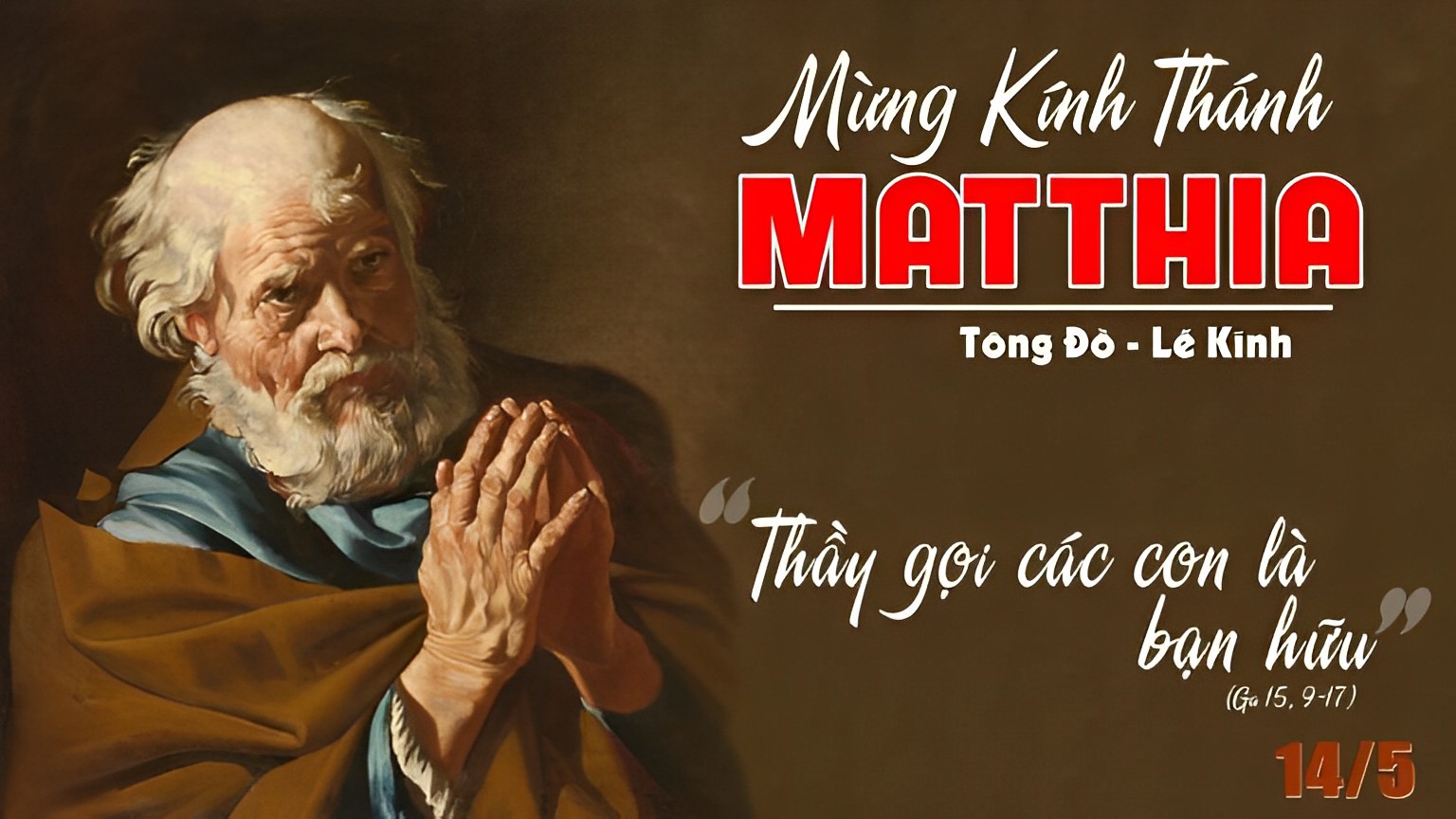 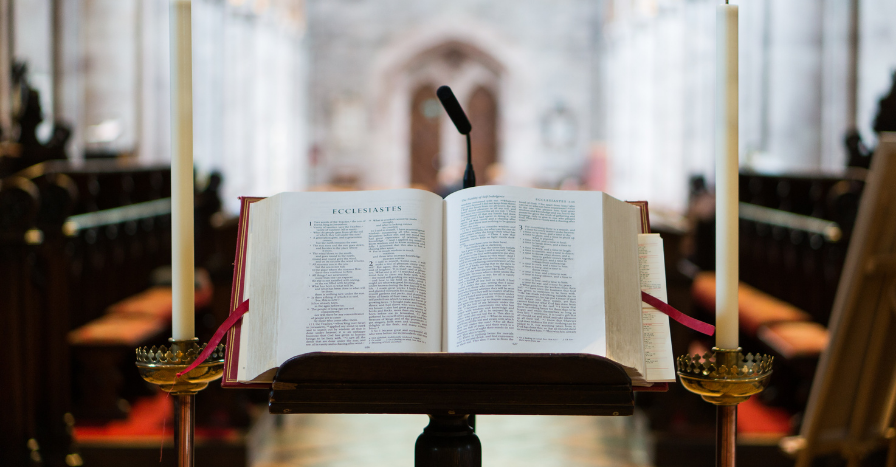 Ông Mát-thi-a trúng thăm : ông được kể thêm vào số mười một Tông Đồ.
Bài trích sách Công vụ Tông Đồ
Đáp ca: Chúa cho ông ngồi chung với hàng quyền quý, hàng quyền quý dân Người.
Alleluia-alleluia: Chúa nói: Chính Thầy đã chọn anh em từ giữa thế gian, để anh em ra đi, sinh được hoa trái, và hoa trái của anh em tồn tại. Alleluia.
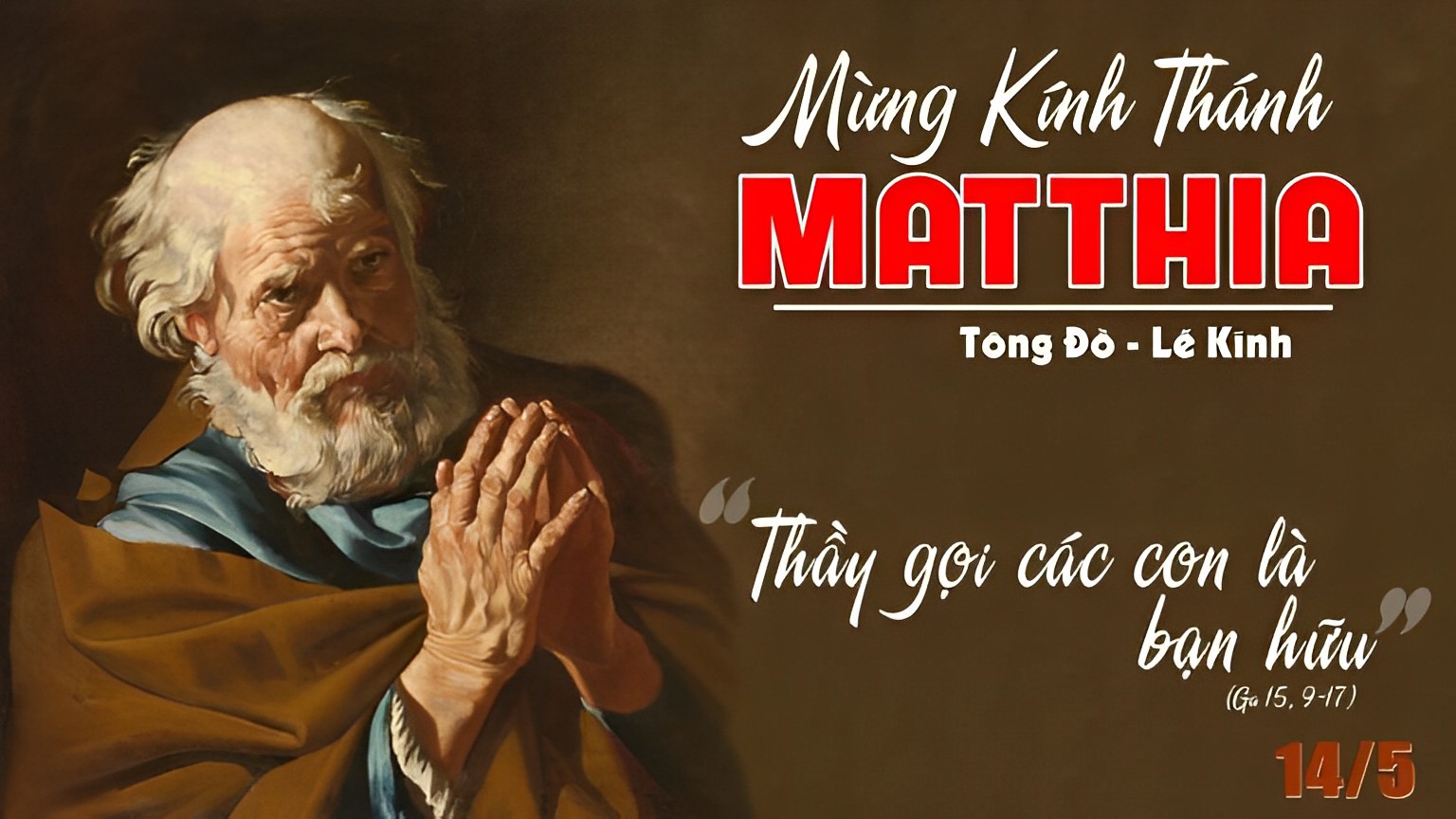 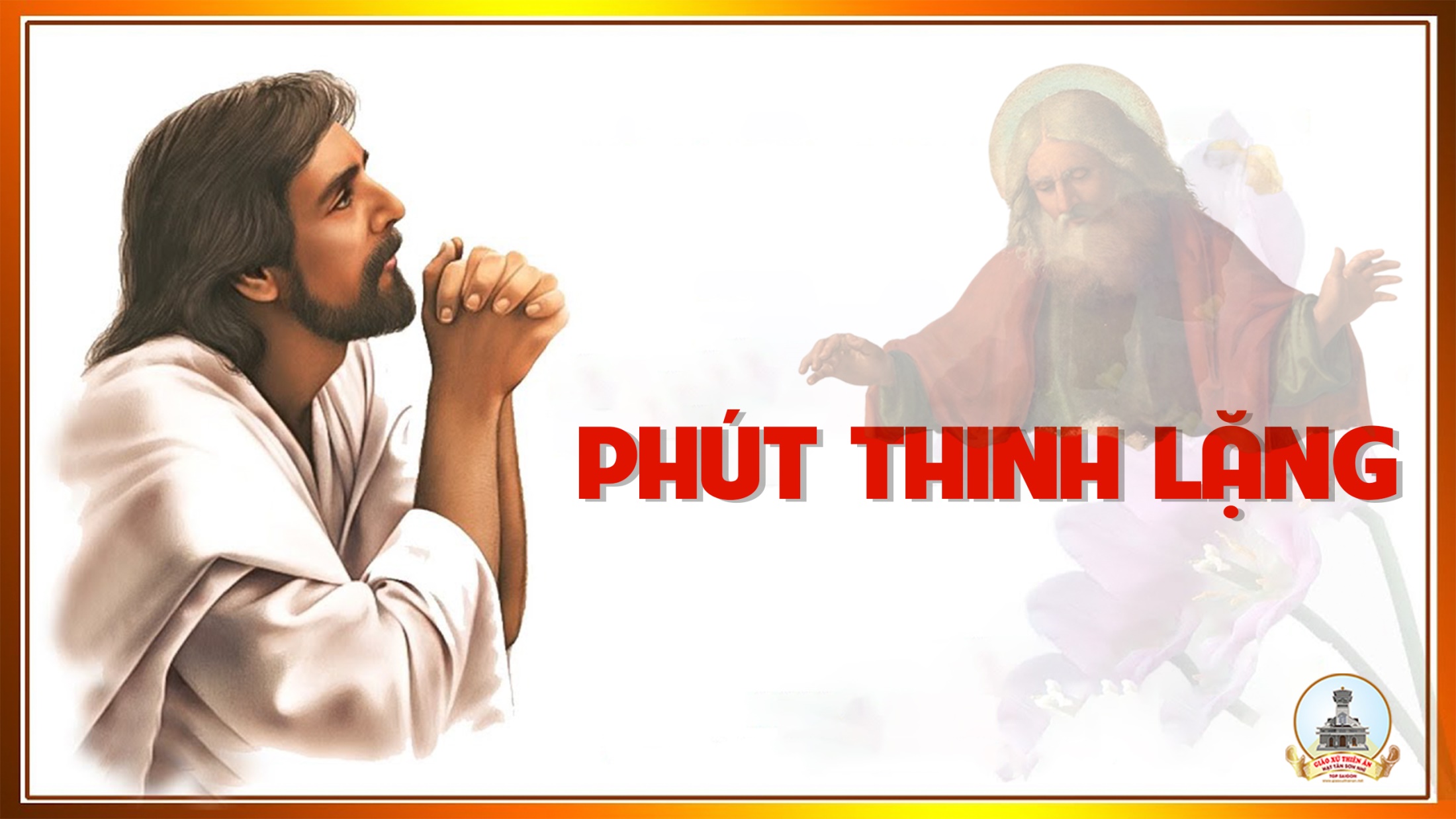 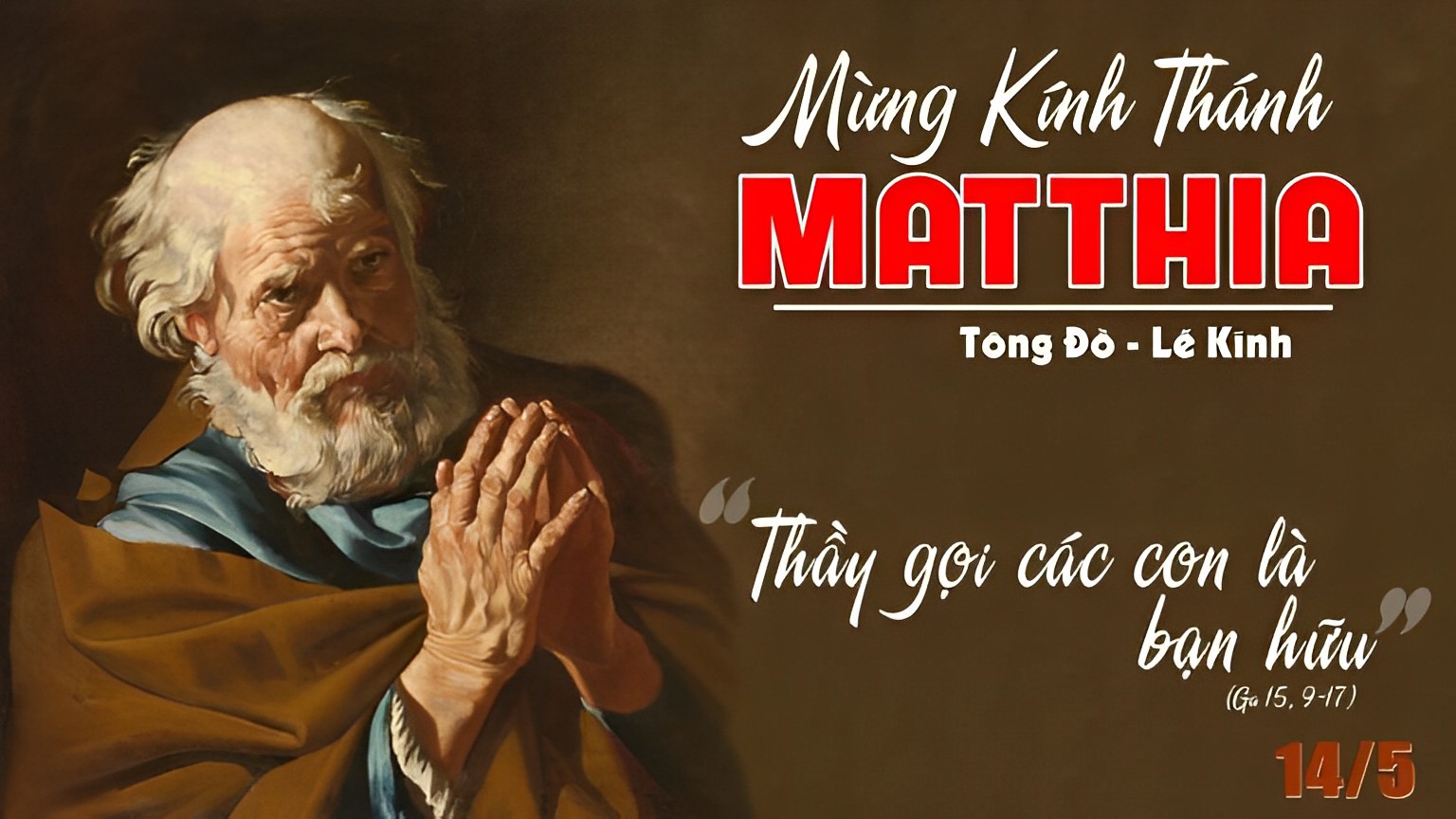 THỨ BA
SAU CHÚA NHẬT VII PHỤC SINH
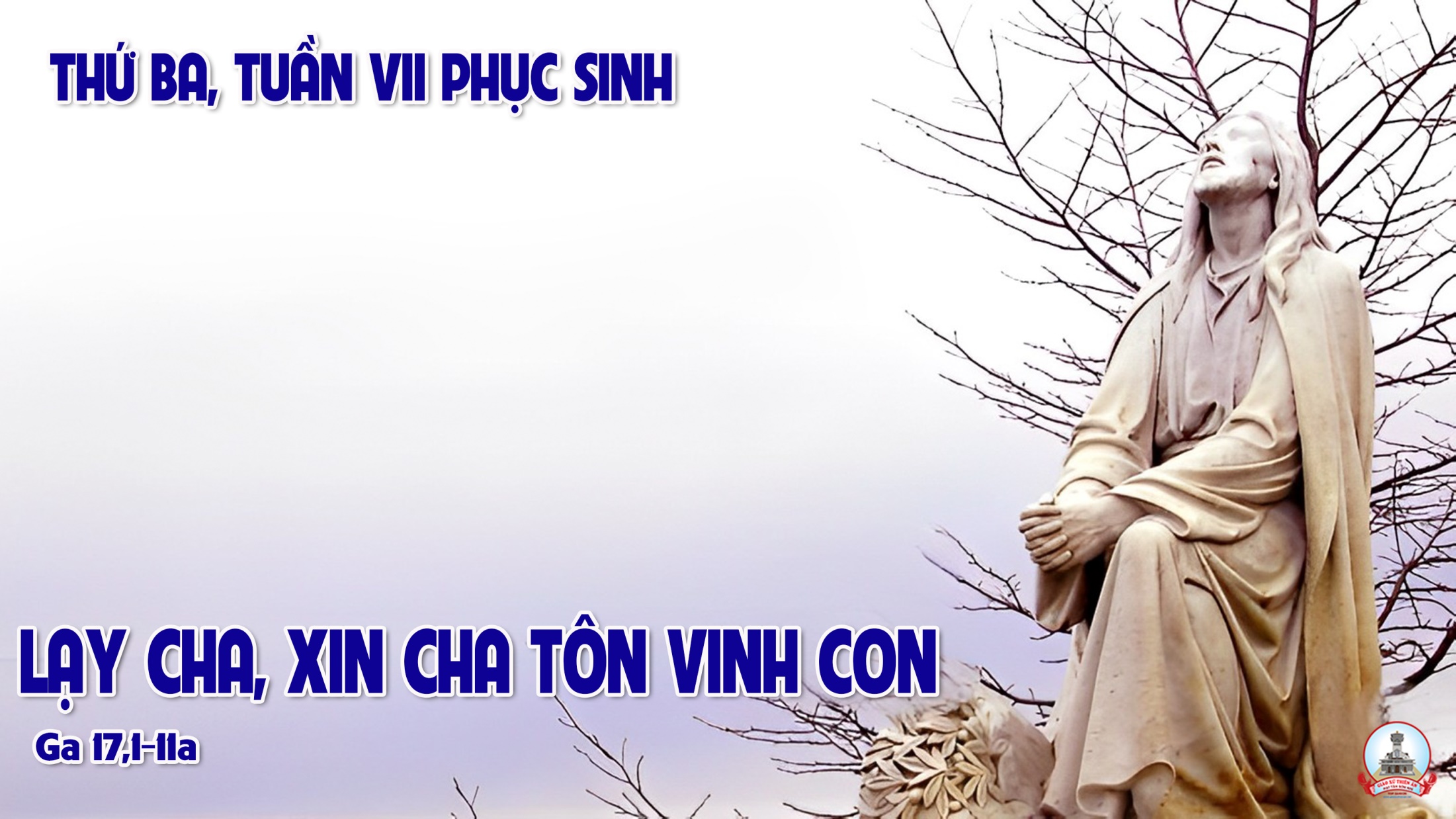 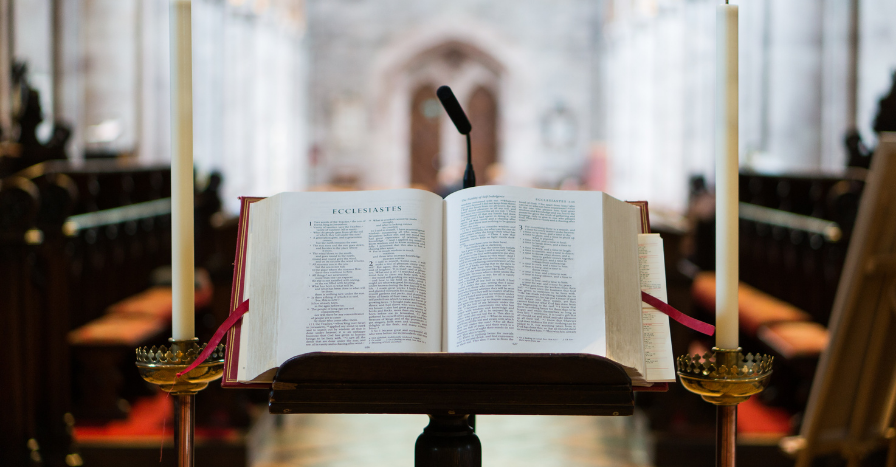 Tôi đã chạy hết chặng đường, chu toàn chức vụ tôi đã nhận từ Chúa Giesu.
Bài trích sách Công vụ Tông Đồ
Đáp ca:
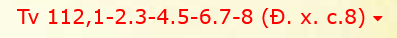 Hỡi vương quốc trần gian, nào hát khen Thượng Đế.
Alleluia-Alleluia:
Thầy sẽ xin Chúa Cha, và người sẽ ban cho anh em một đấng bảo trợ khác, để ở với anh em luôn mãi.
Alleluia:
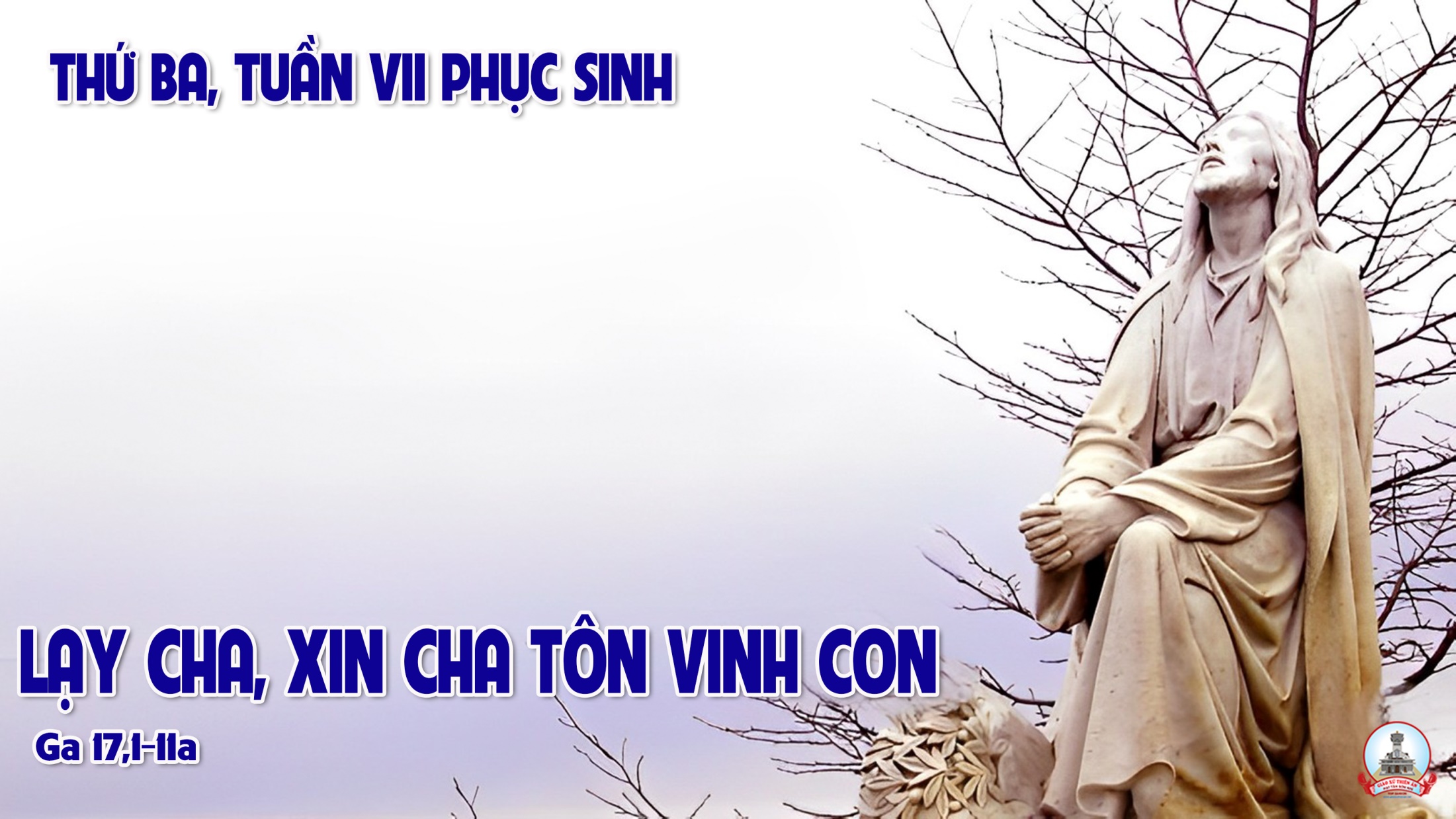 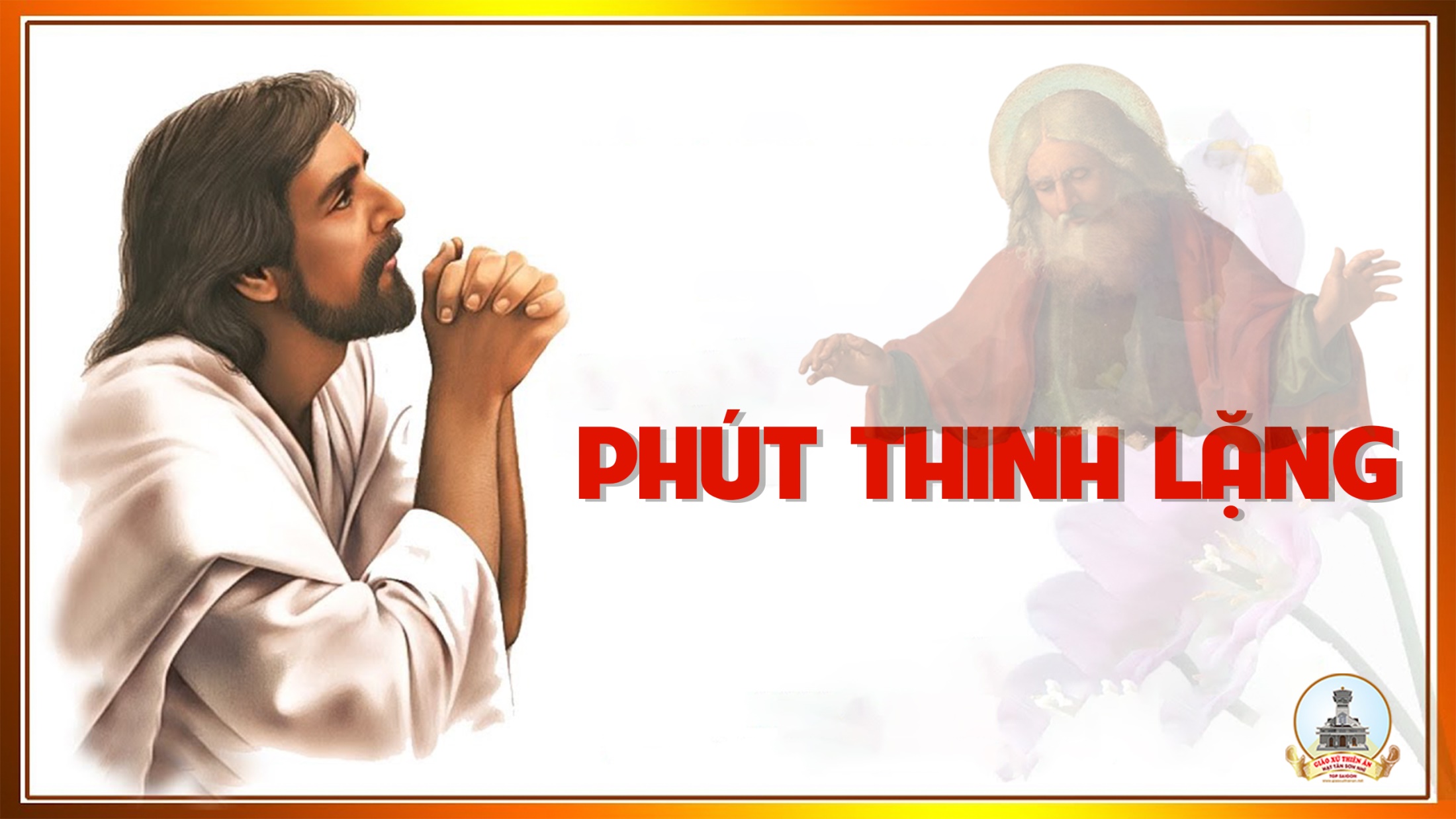 THỨ TƯ
SAU CHÚA NHẬT VII PHỤC SINH
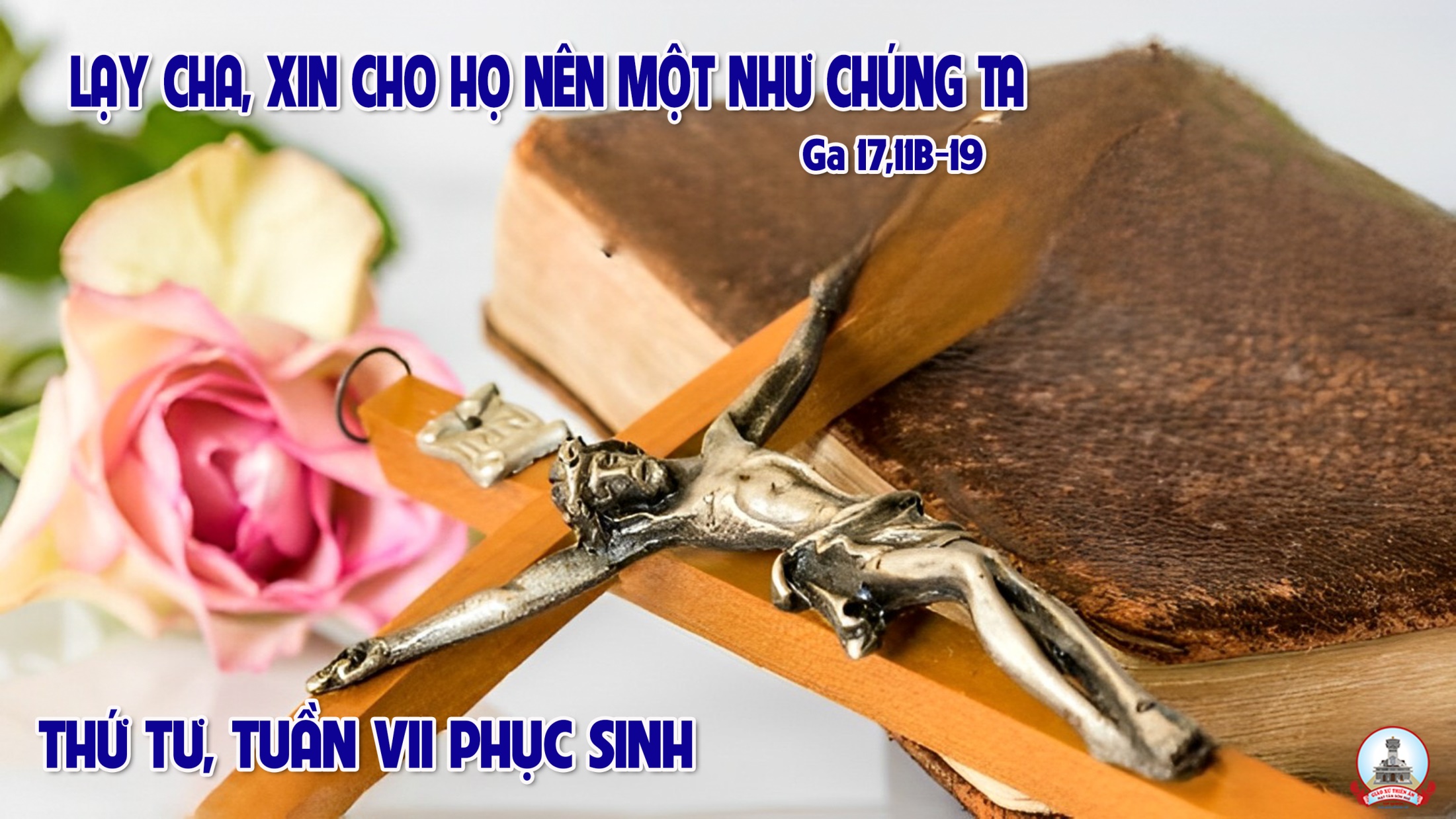 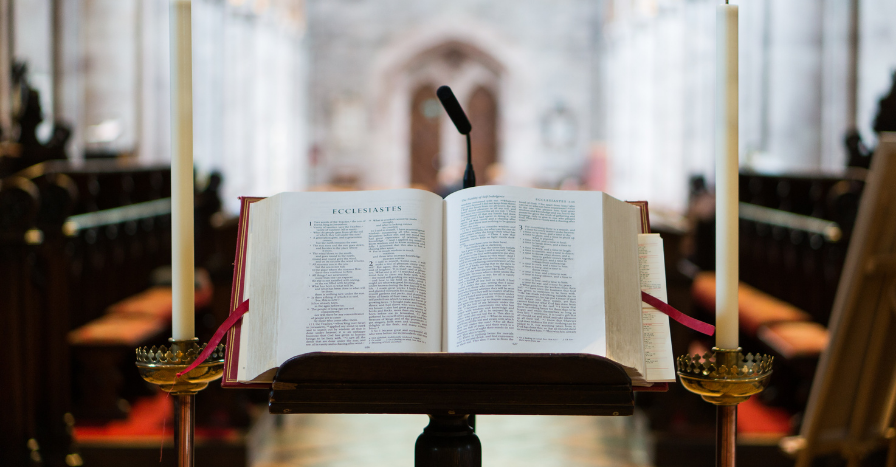 Tôi xin phó thác anh em cho Thiên Chúa, Đấng có sức xây dựng và ban cho anh em được hưởng phần gia tài.
Bài trích sách Công vụ Tông Đồ
Đáp ca:
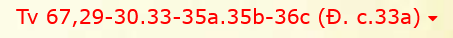 Hỡi vương quốc trần gian, nào hát khen Thượng Đế.
Alleluia-Alleluia:
Lạy Chúa, Lời Chúa là sự thật; xin Chúa lấy sự thật mà thánh hiến chúng con.
Alleluia:
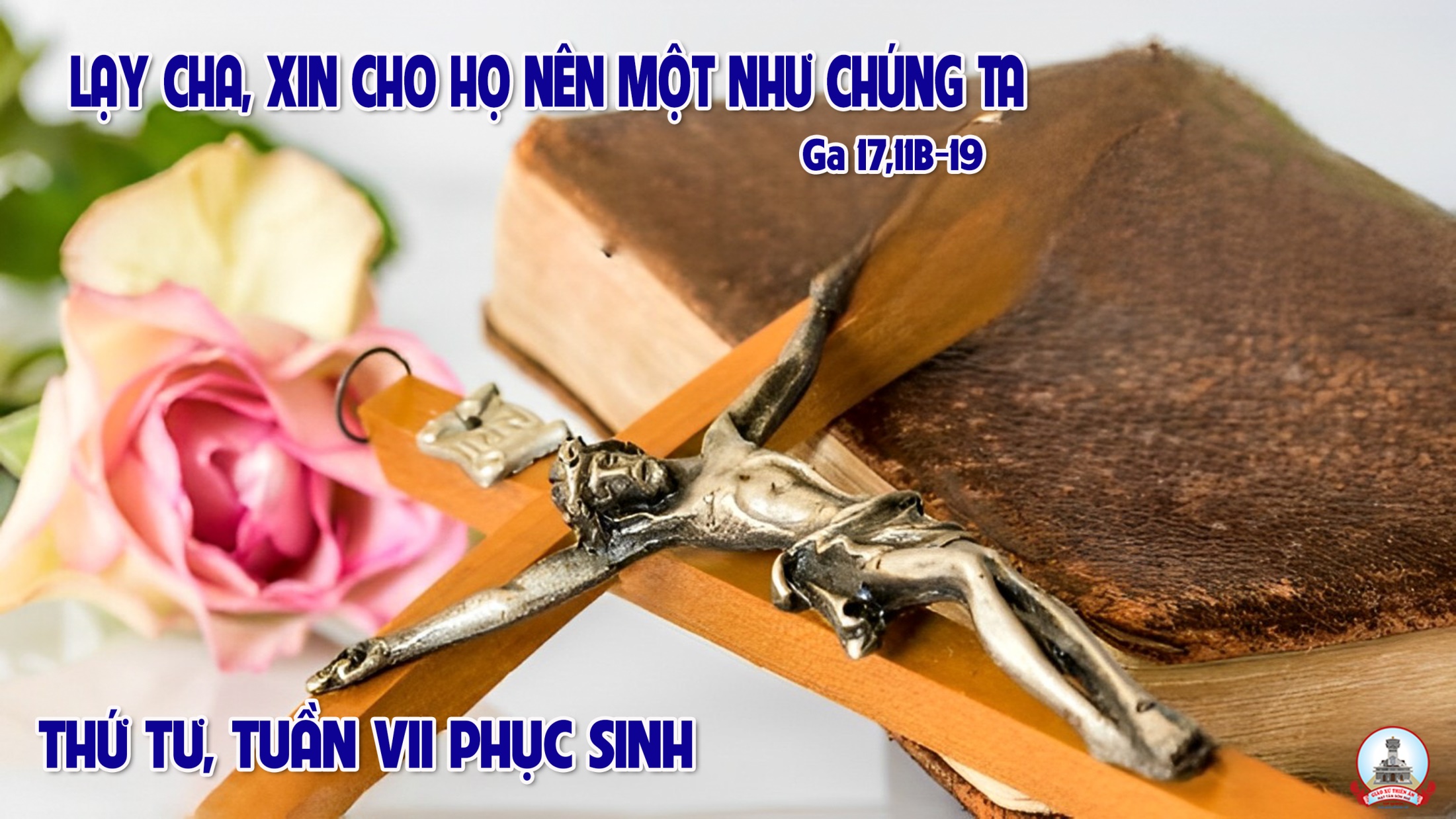 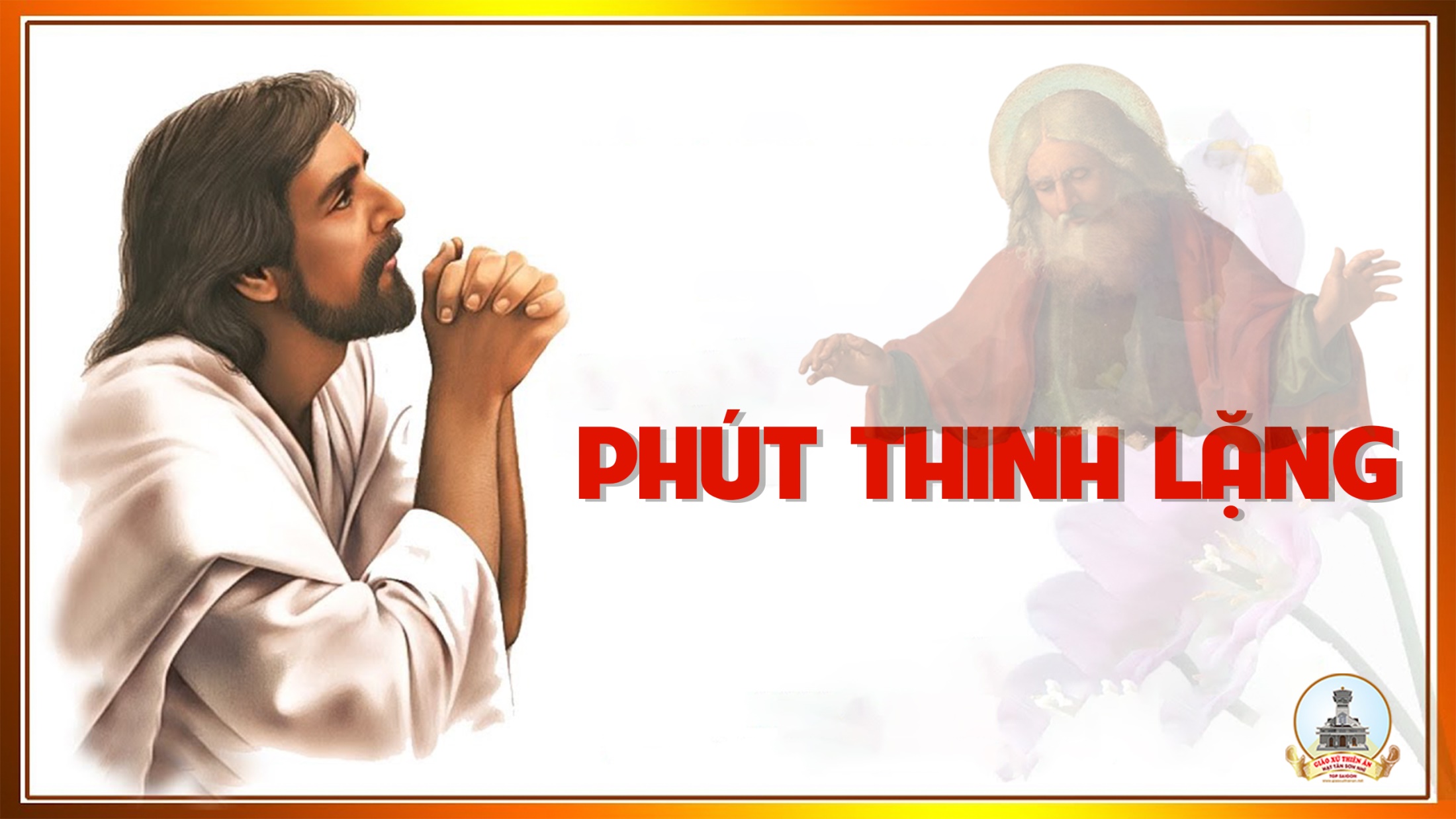 THỨ NĂM
SAU CHÚA NHẬT VII PHỤC SINH
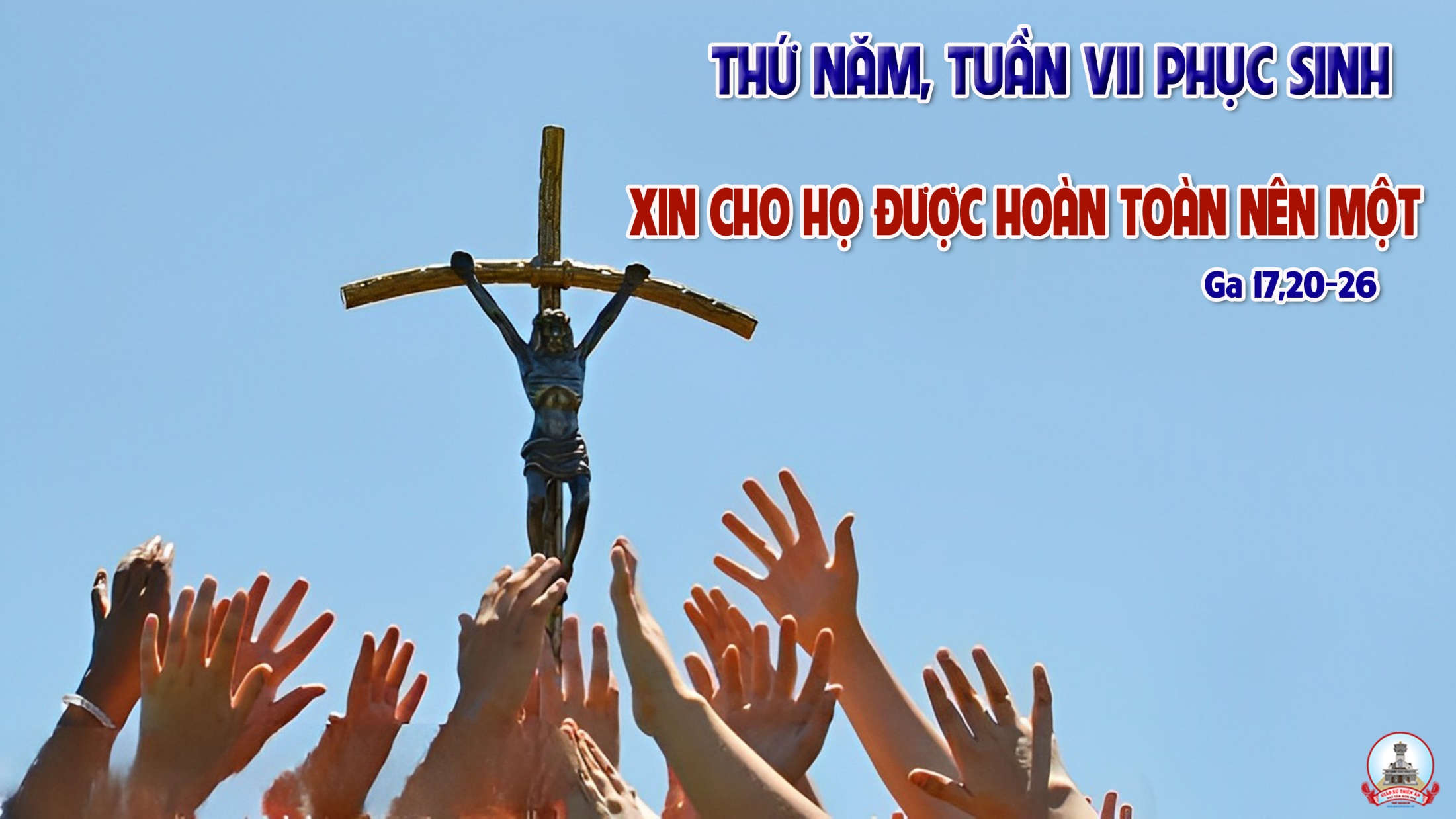 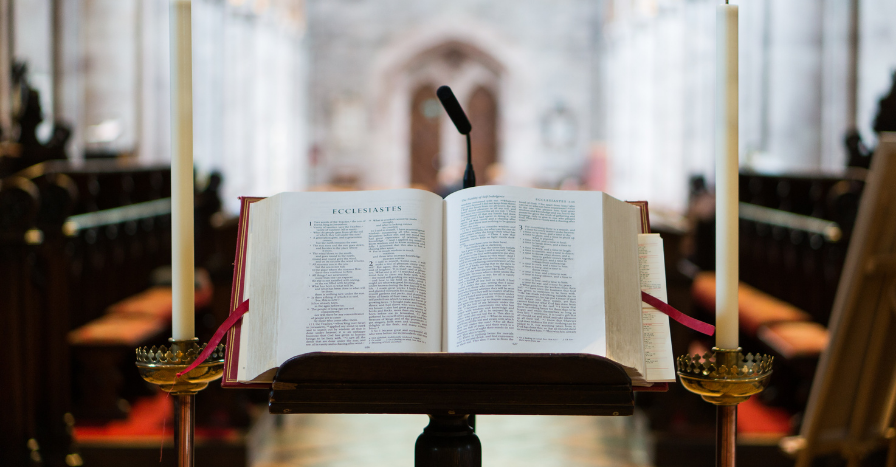 Con cũng phải làm chứng tại Rô-ma nữa.
Bài trích sách Công vụ Tông Đồ
Đáp ca:
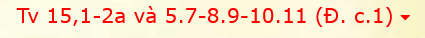 Lạy Chúa Trời, xin giữ gìn con, vì bên Ngài, con đang ẩn náu.
Alleluia-Alleluia:
Chúa nói : “Lạy Cha, xin cho tất cả nên một, như Cha ở trong Con và Con ở trong Cha, để thế gian tin rằng Cha đã sai Con.”
Alleluia:
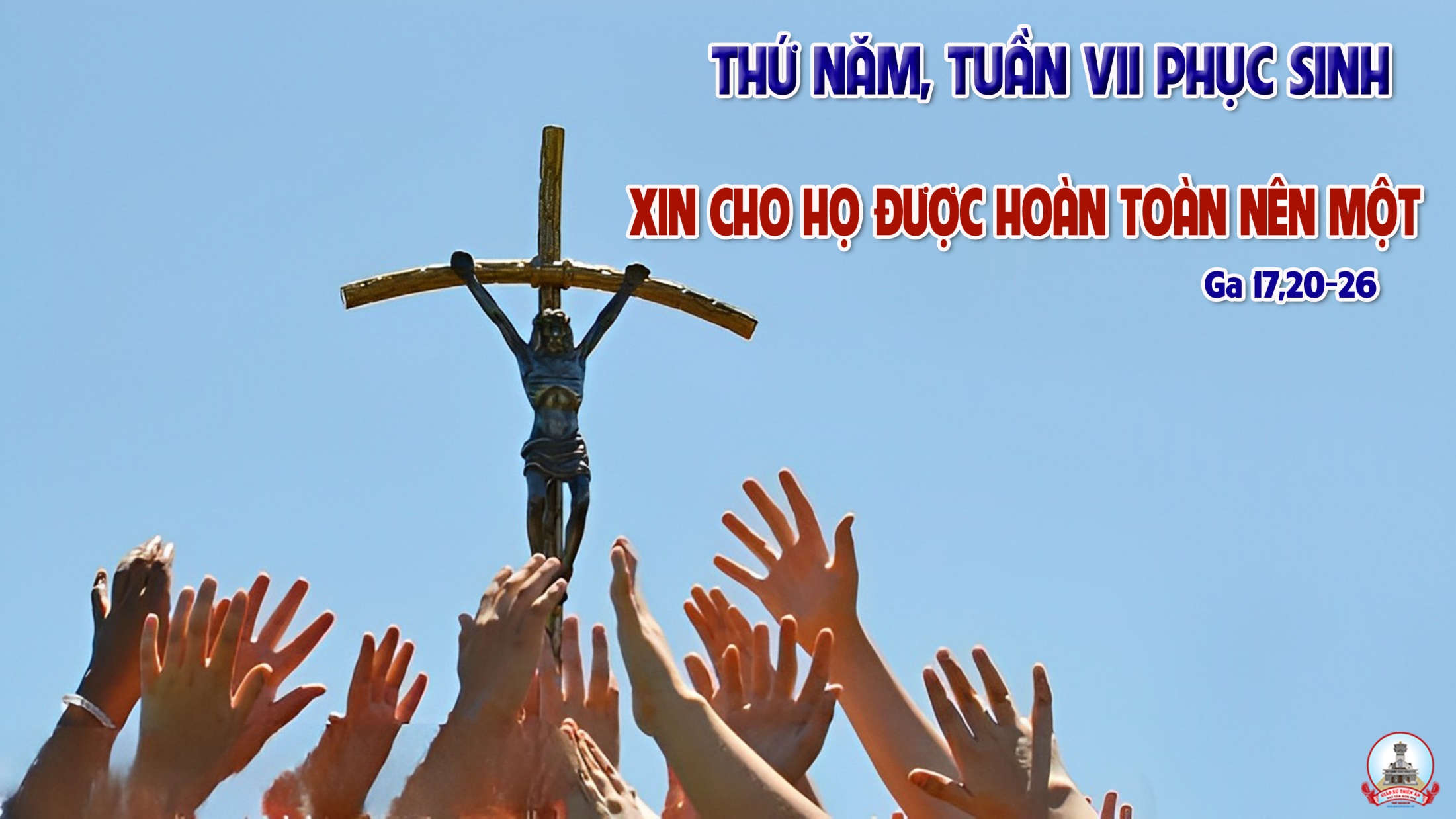 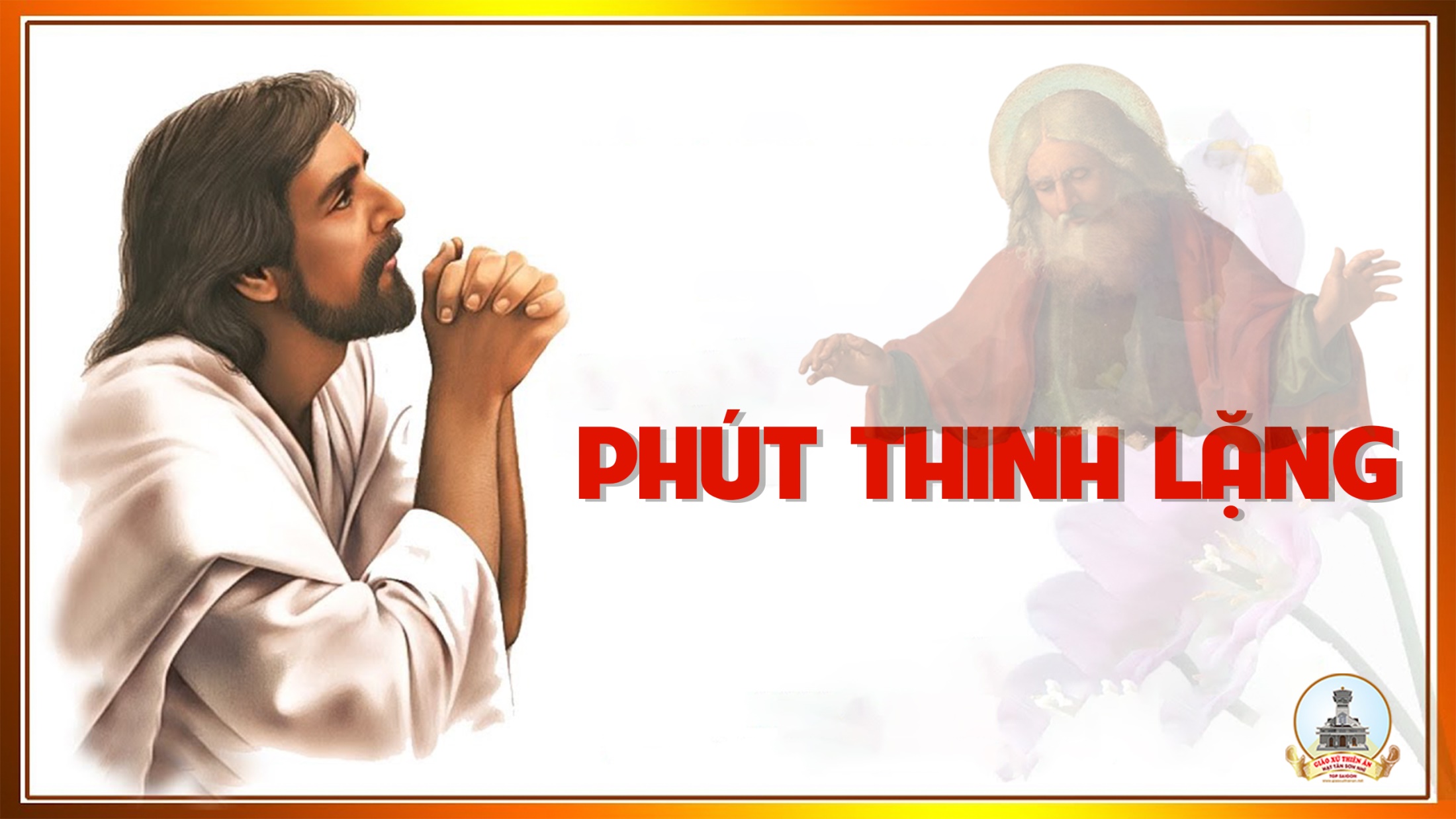 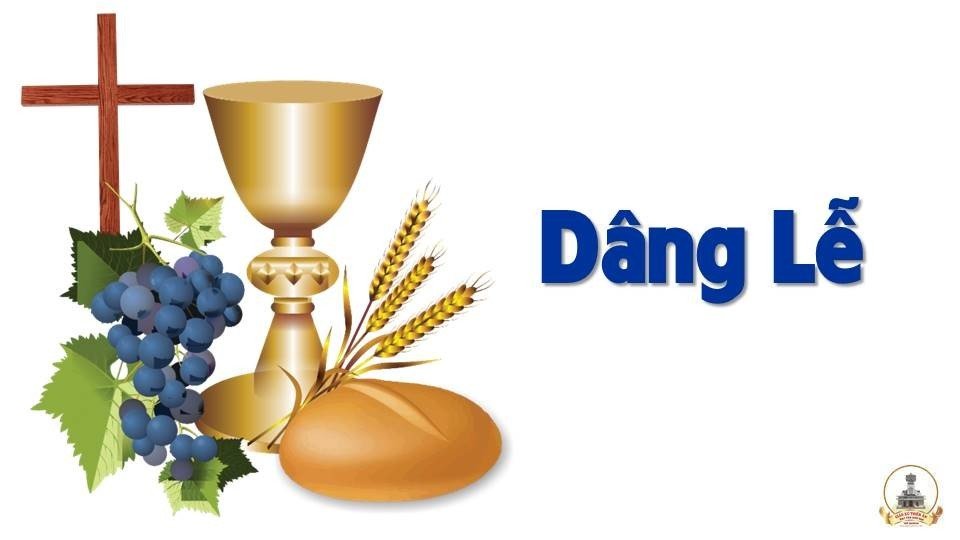 THỨ SÁU
SAU CHÚA NHẬT VII PHỤC SINH
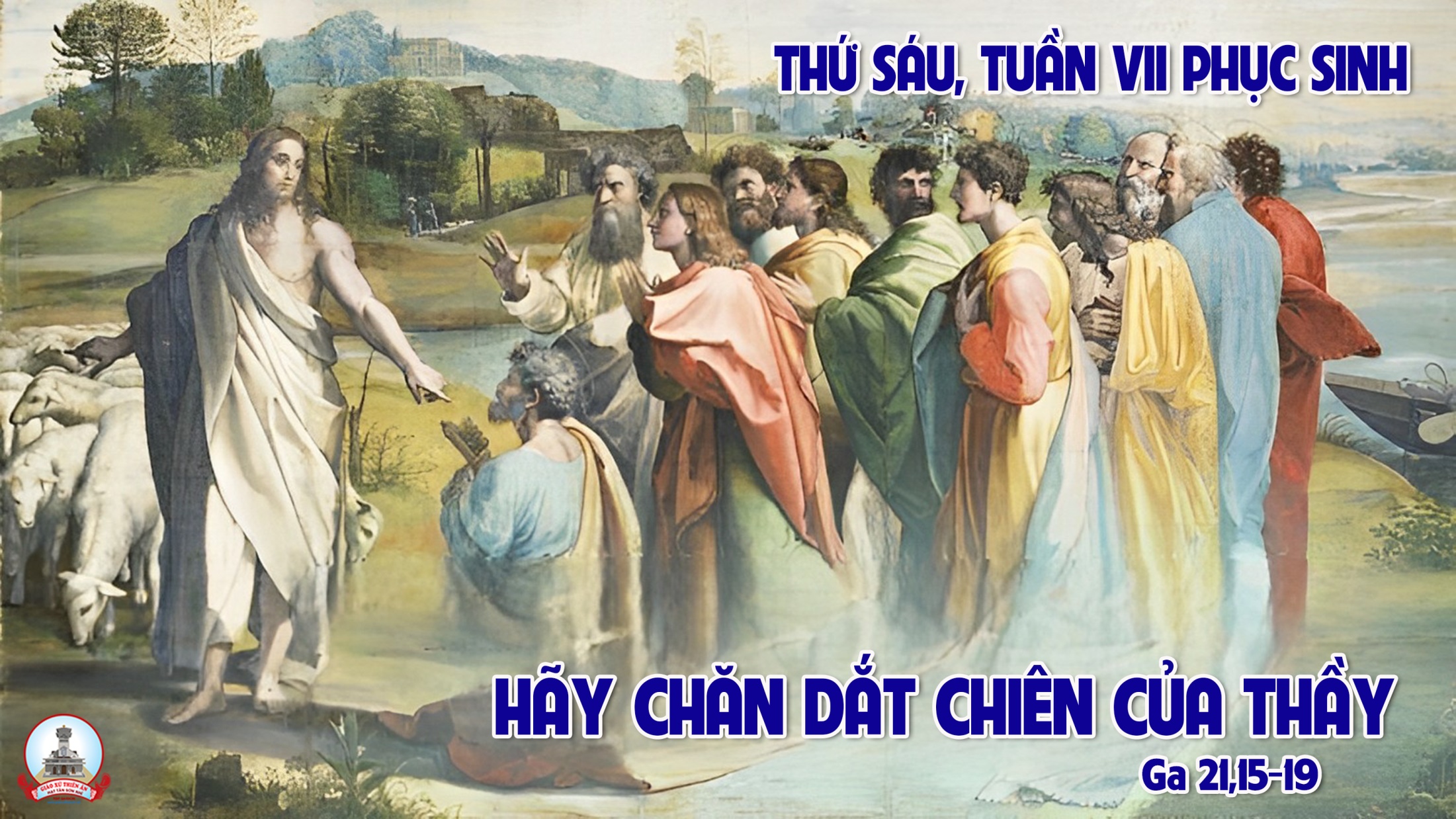 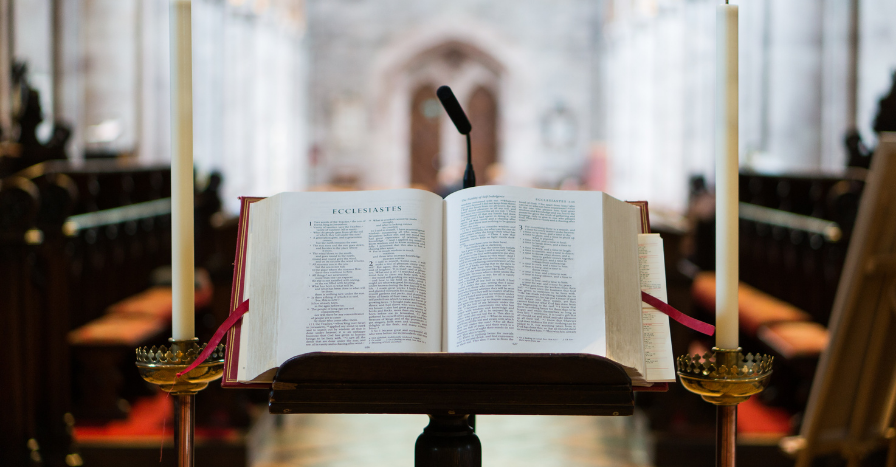 Đức Giê-su đã chết mà ông Phao-lô quả quyết là vẫn sống.
Bài trích sách Công vụ Tông Đồ
Đáp ca:
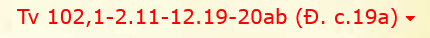 Chúa đặt ngay báu trên trời cao thẳm.
Alleluia-Alleluia:
Thánh Thần sẽ dạy anh em mọi điều, và sẽ làm cho anh em nhớ lại mọi điều Thầy đã nói với anh em.
Alleluia:
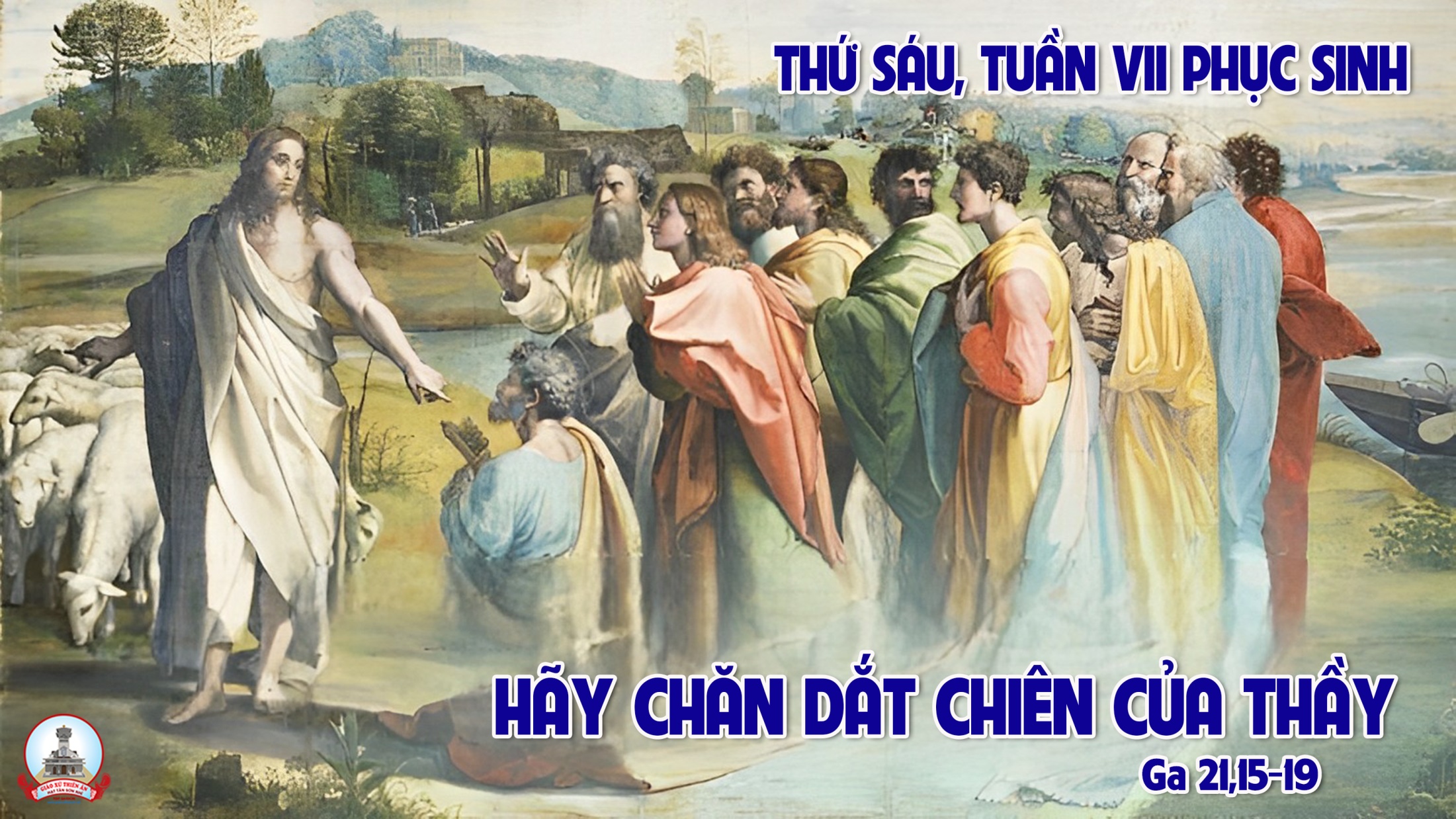 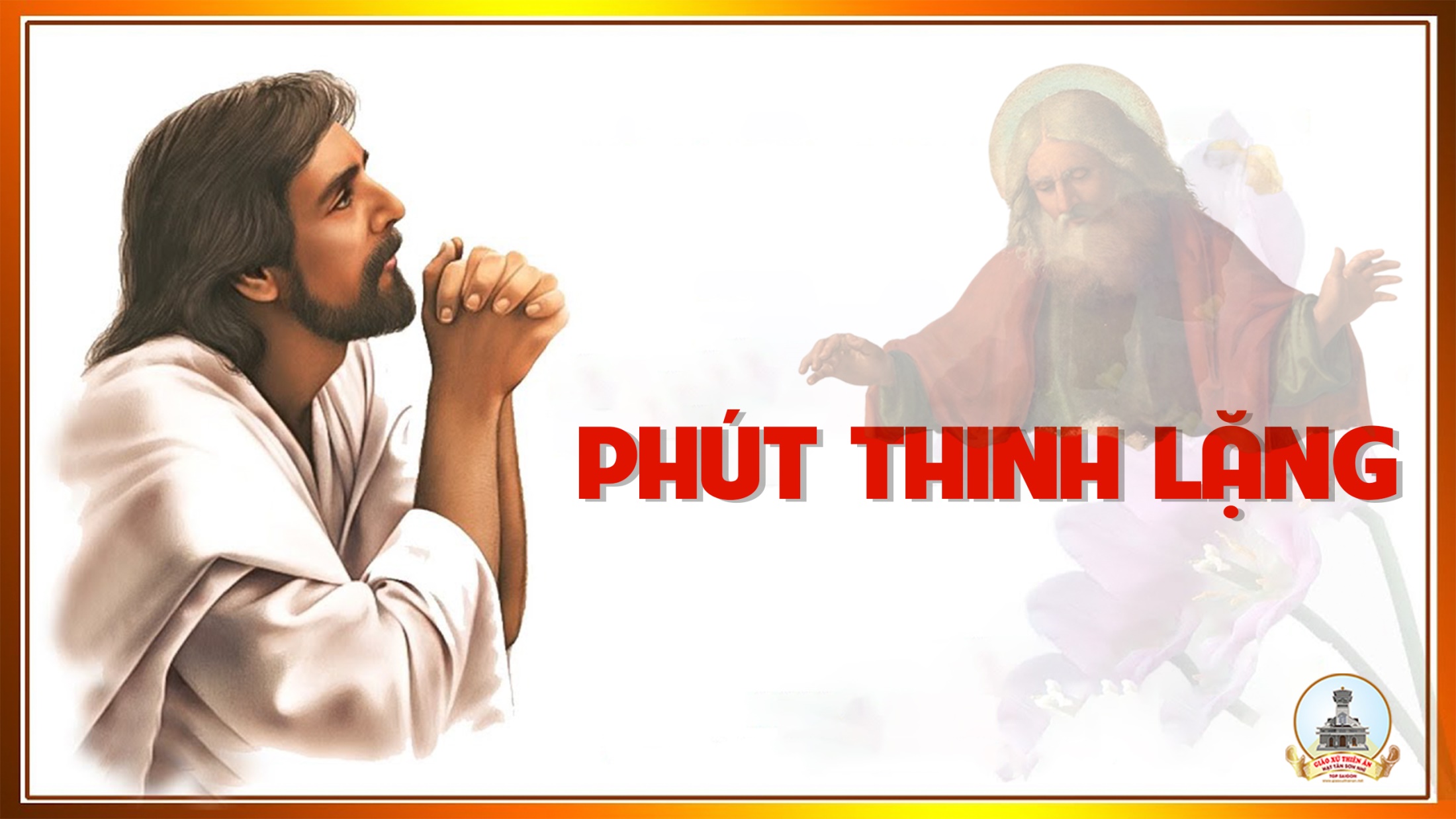 THỨ BẢY
SAU CHÚA NHẬT VII PHỤC SINH
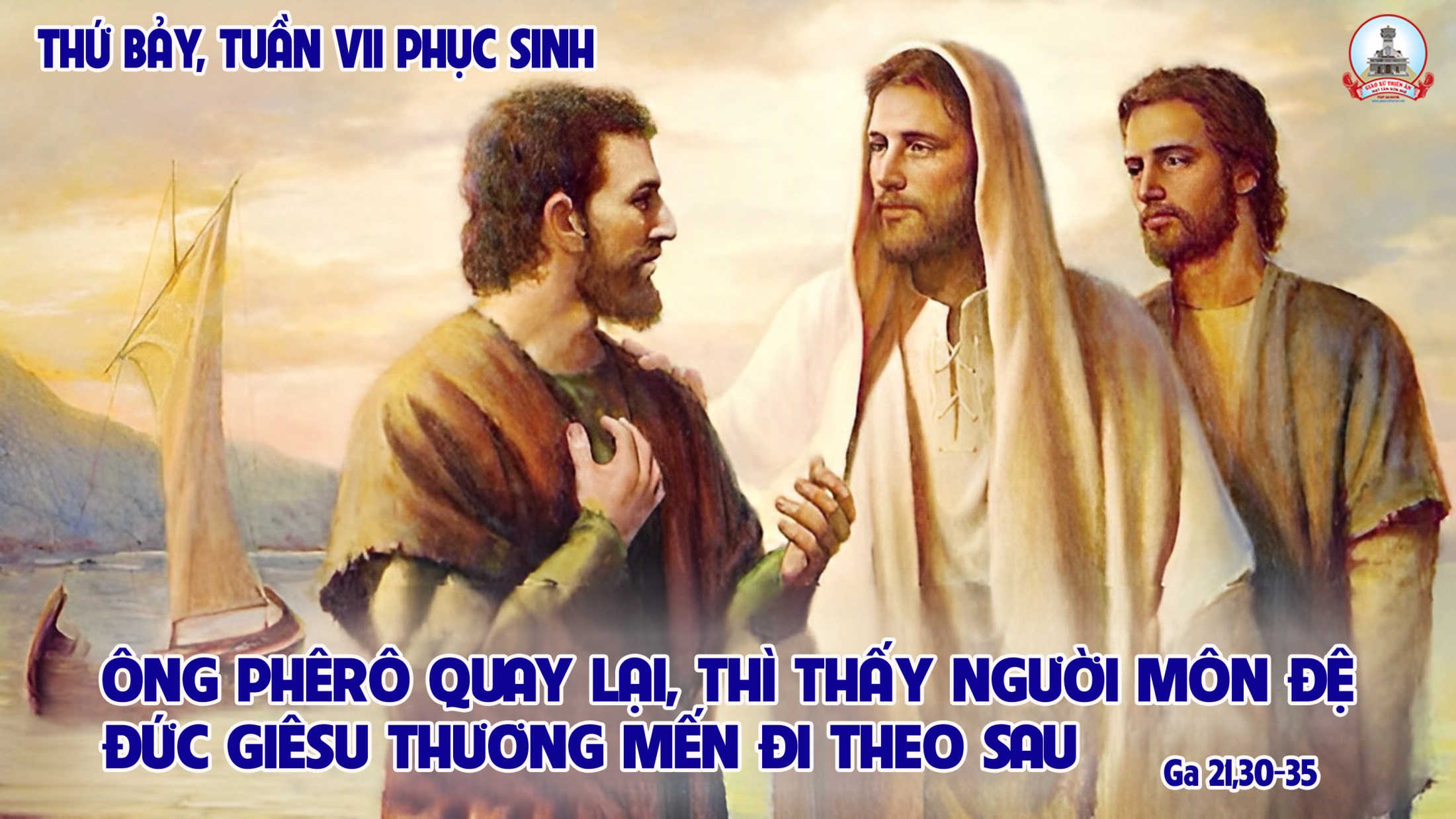 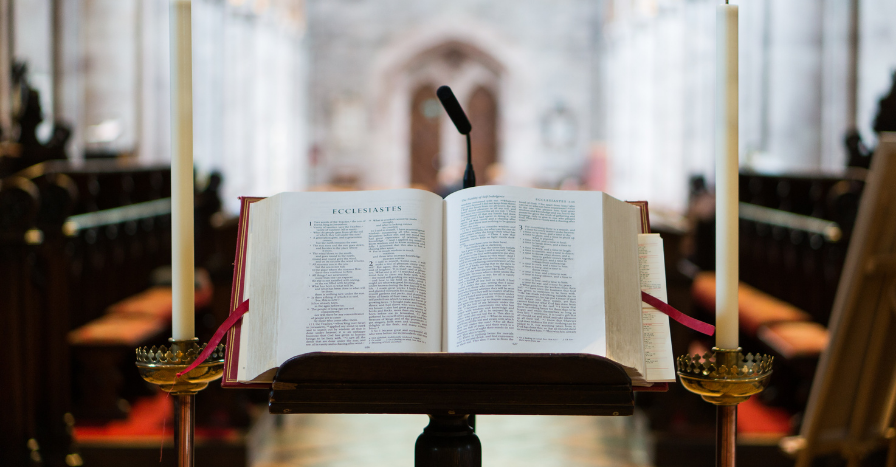 Ông Phao-lô ở lại Rô-ma và rao giảng Nước Thiên Chúa.
Bài trích sách Công vụ Tông Đồ
Đáp ca:
Những kẻ sống ngay lành được chiêm ngưỡng thánh nhan.
Alleluia-Alleluia:
Chúa nói : “Thầy sẽ sai Thần Khí sự thật đến với anh em ; Người sẽ dẫn anh em tới sự thật toàn vẹn.”
Alleluia:
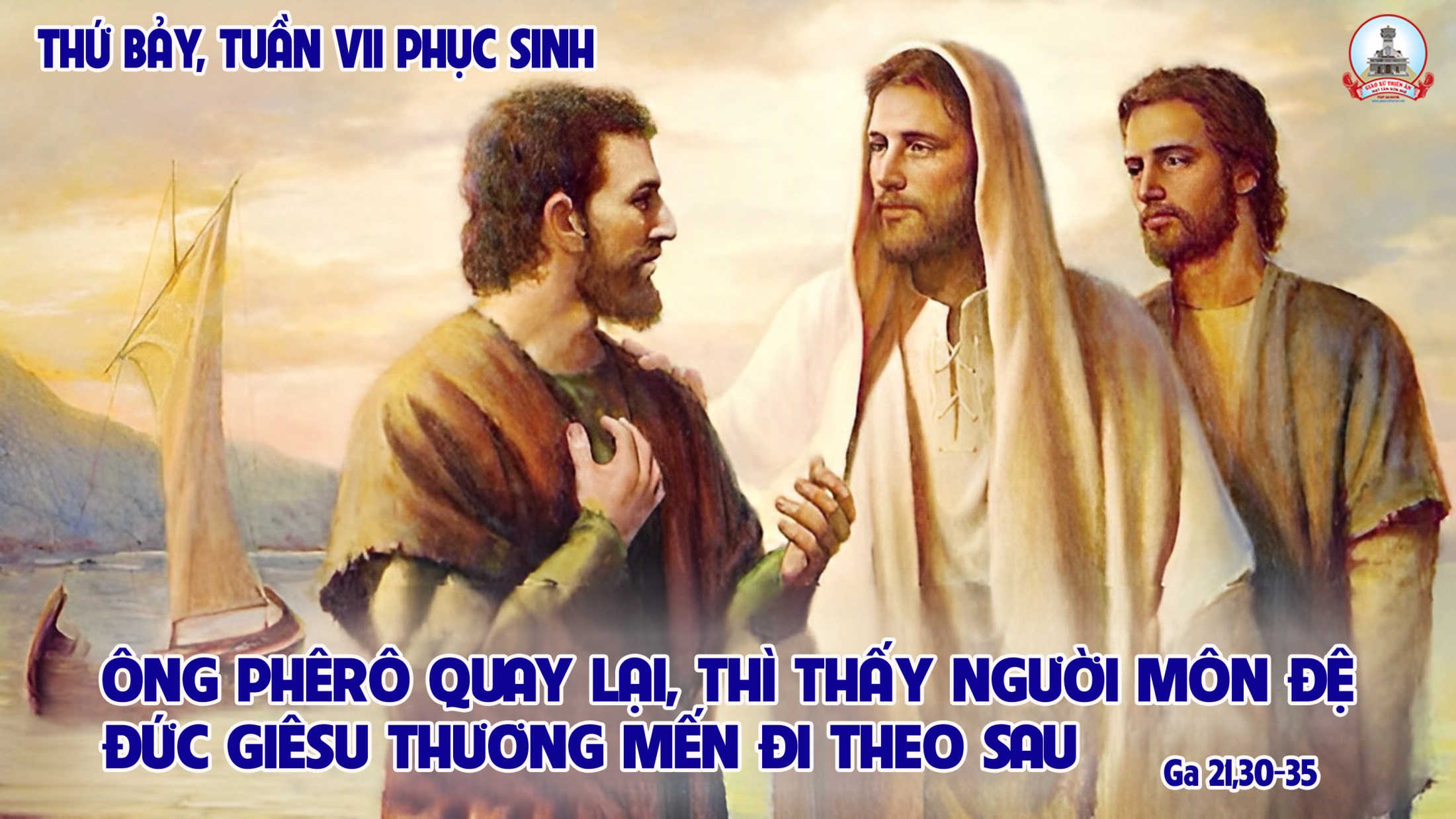 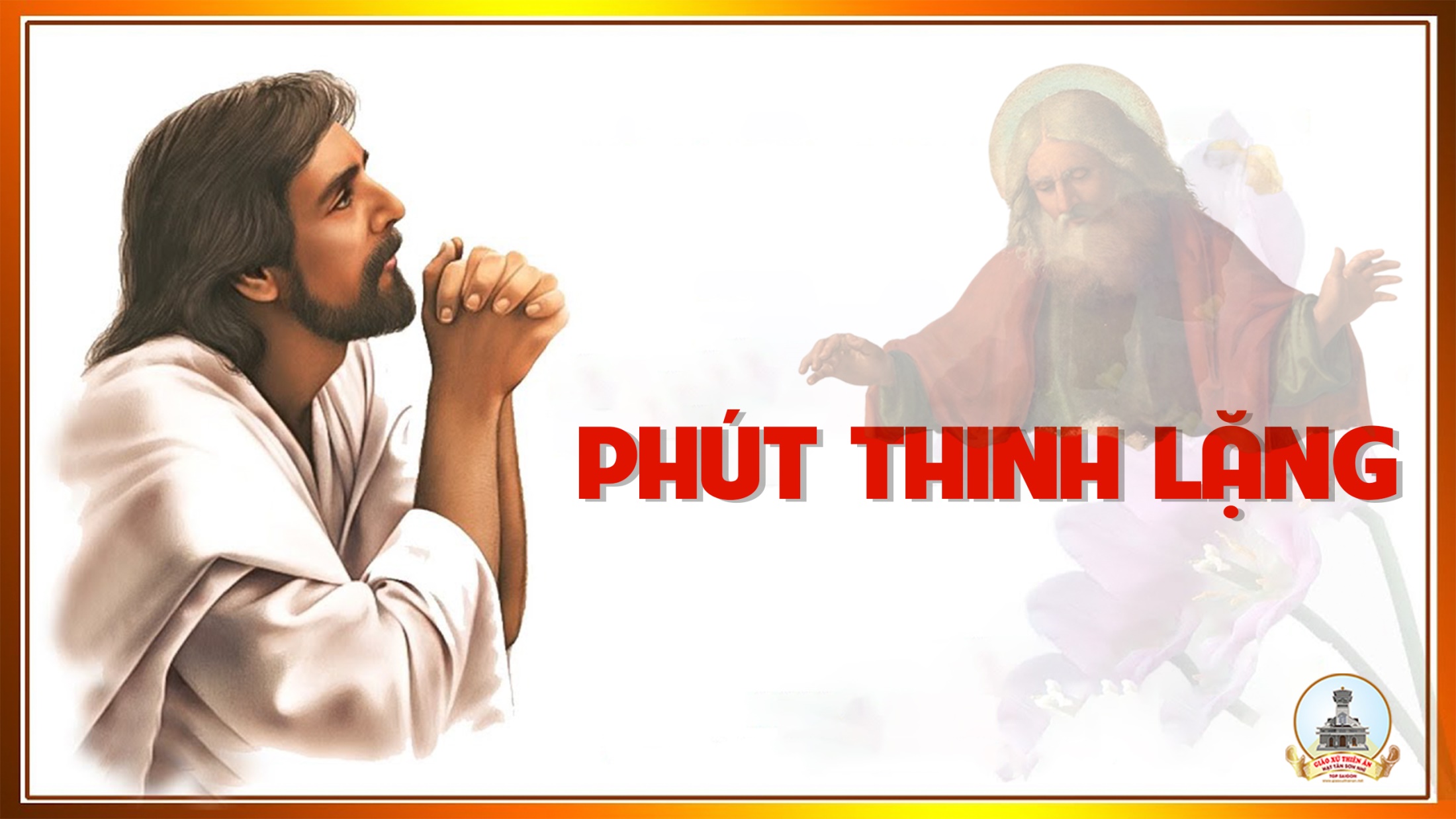